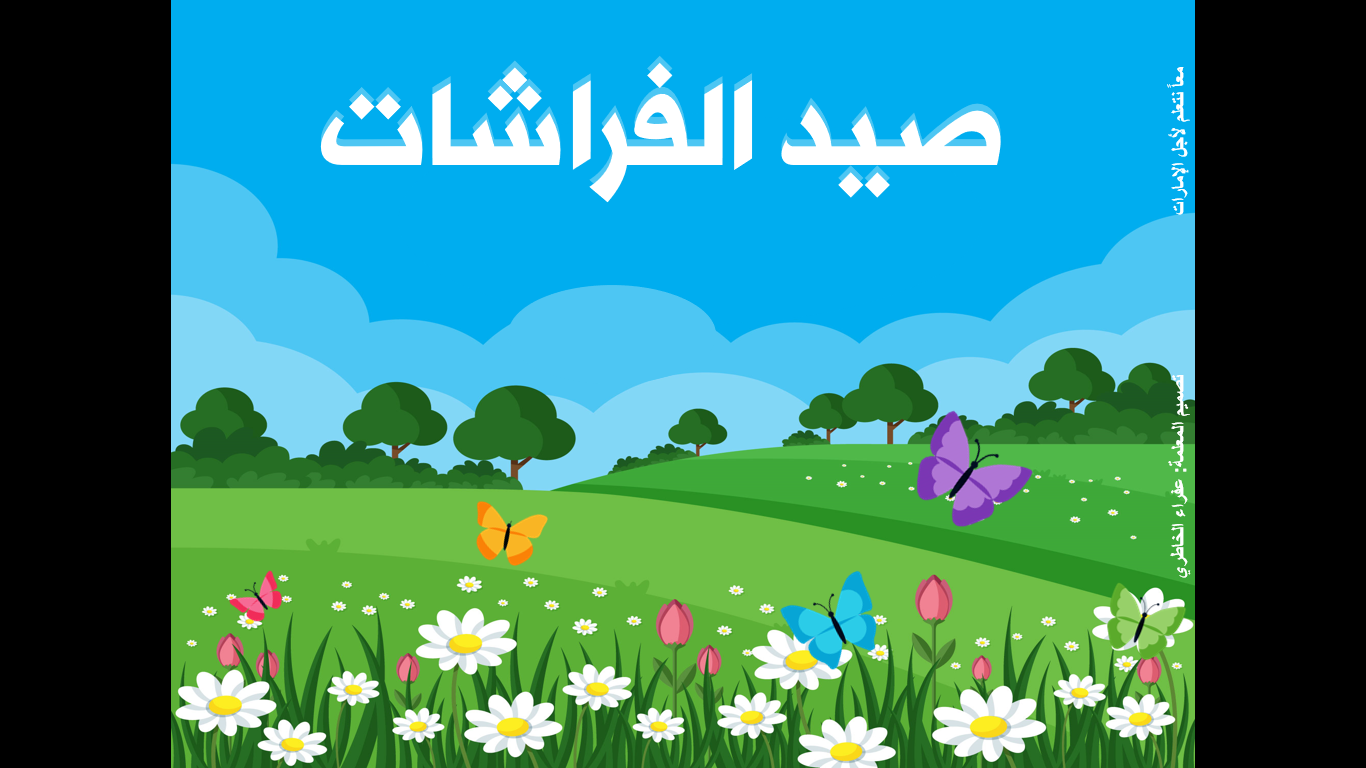 ابدأ
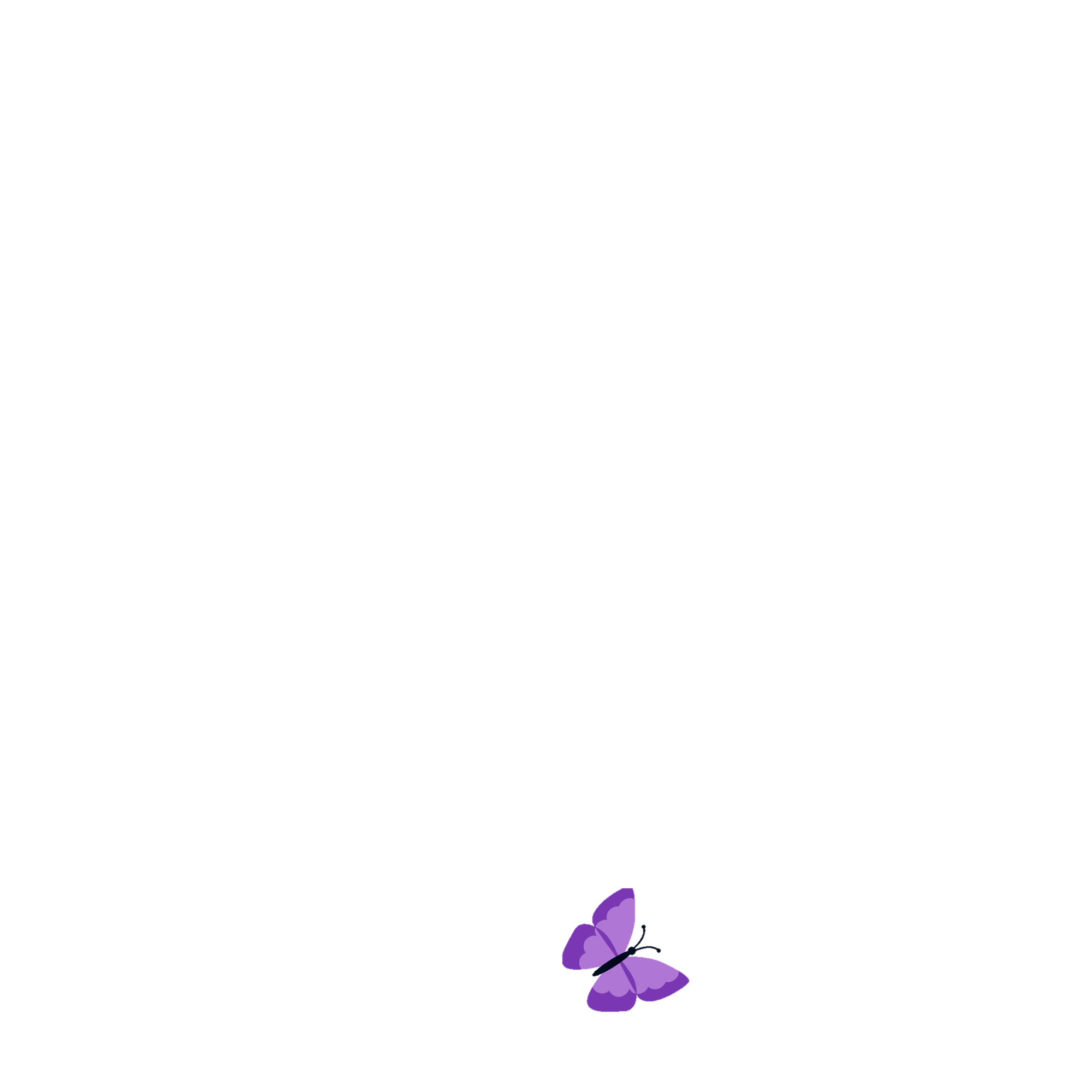 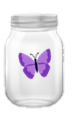 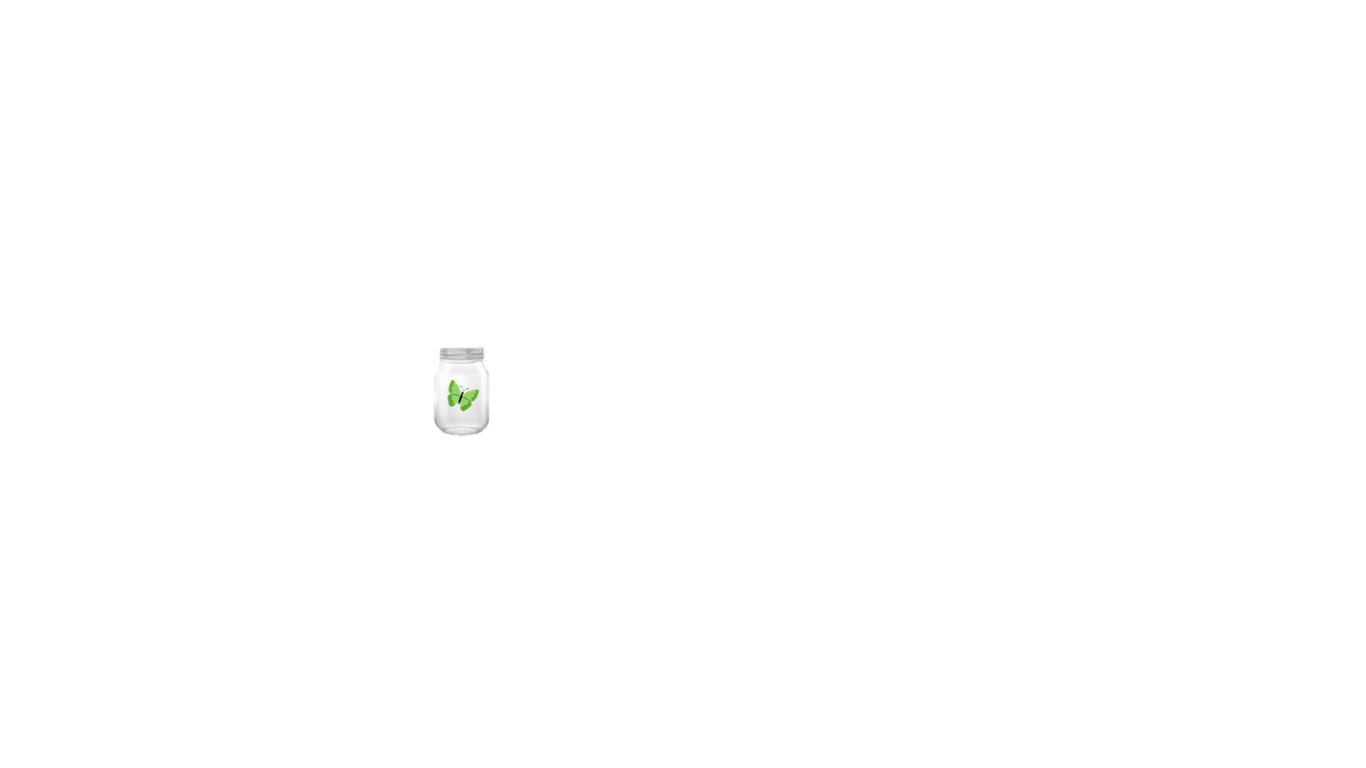 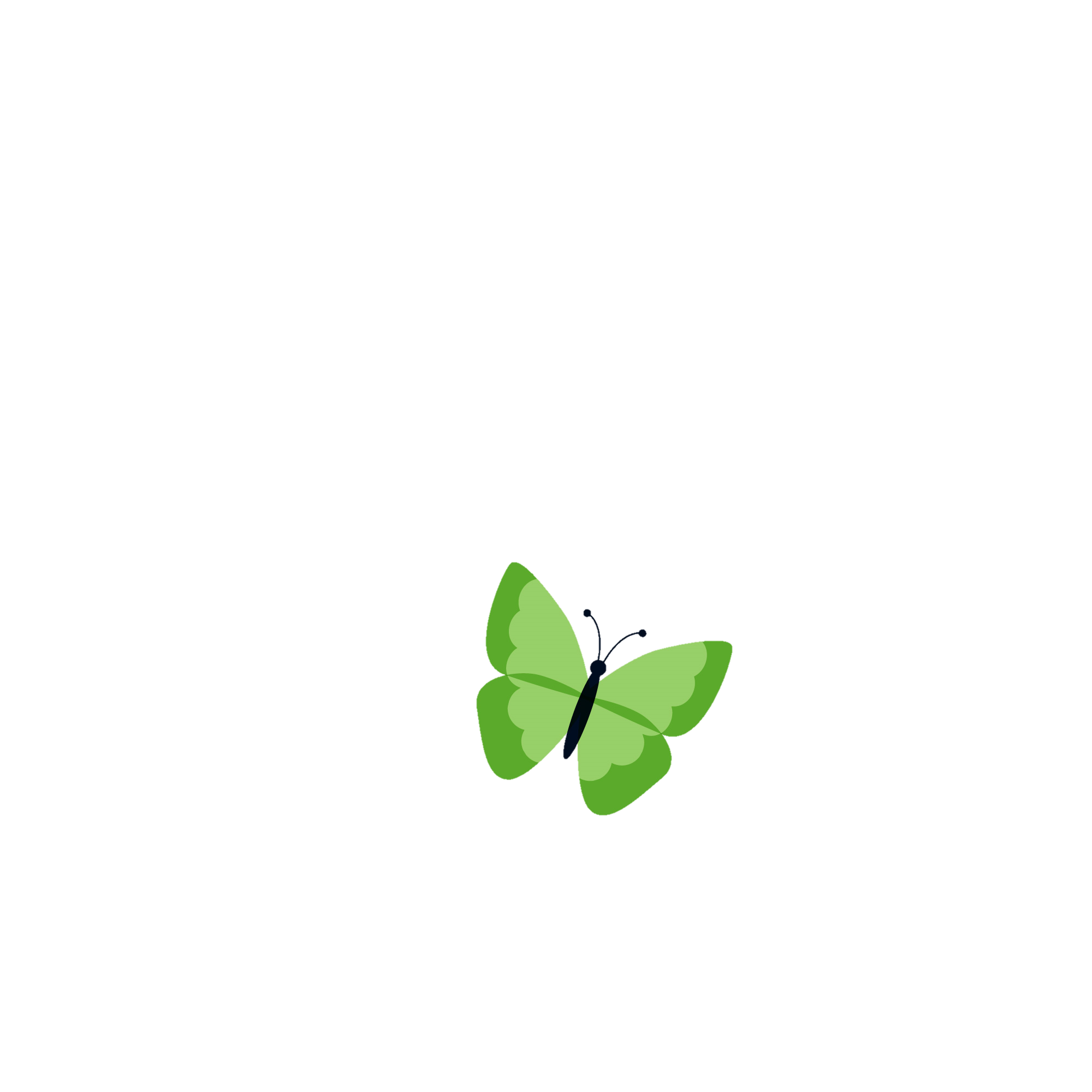 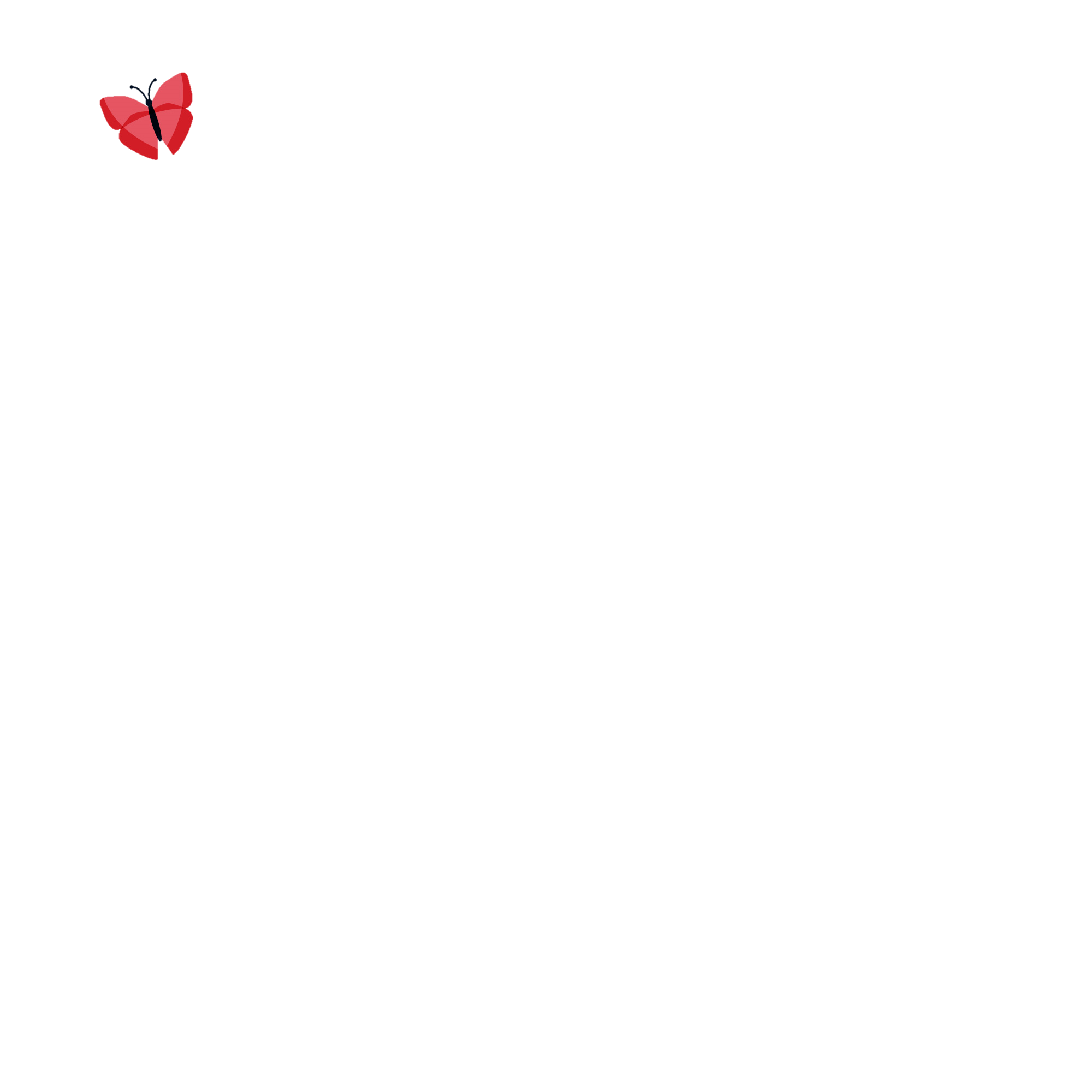 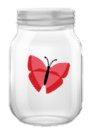 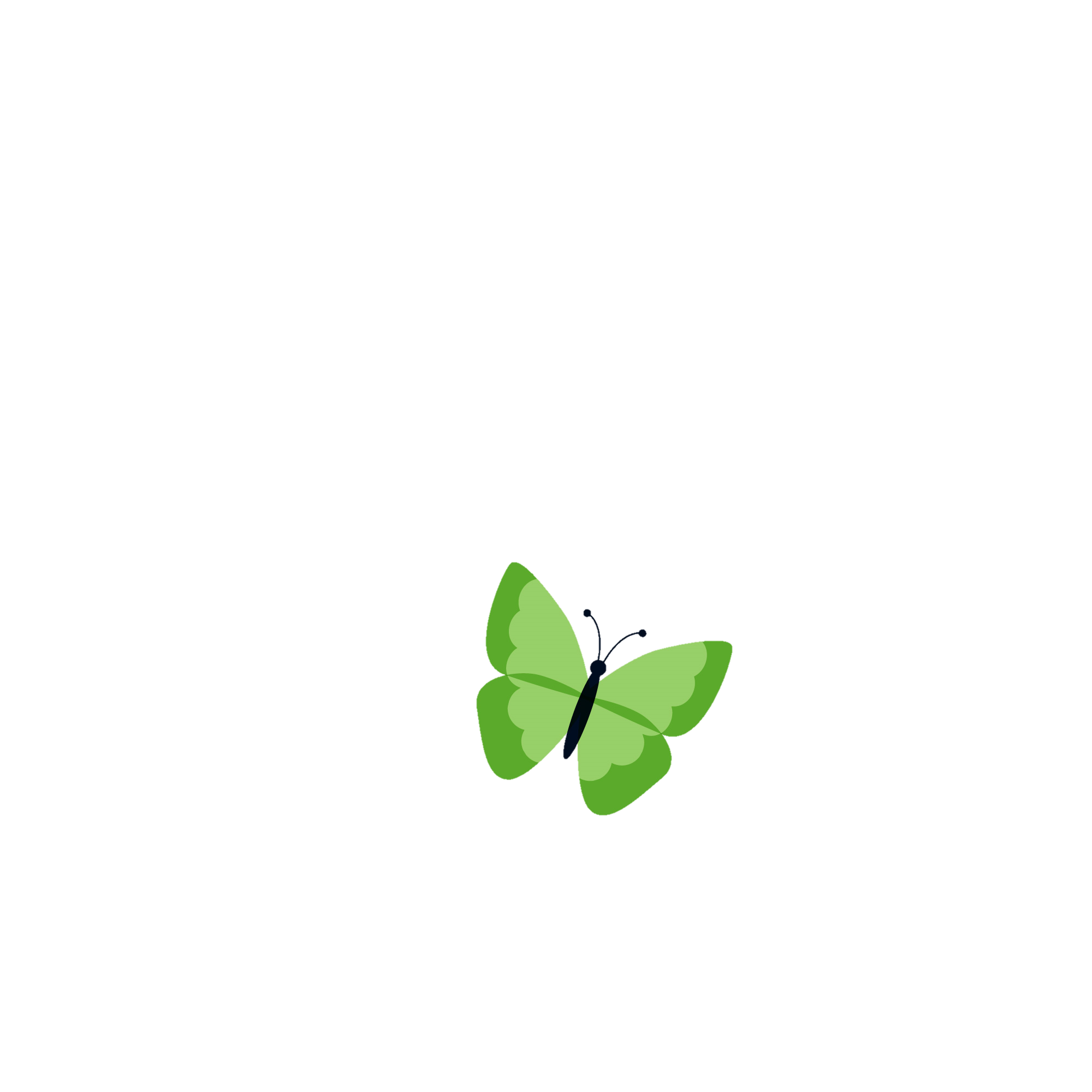 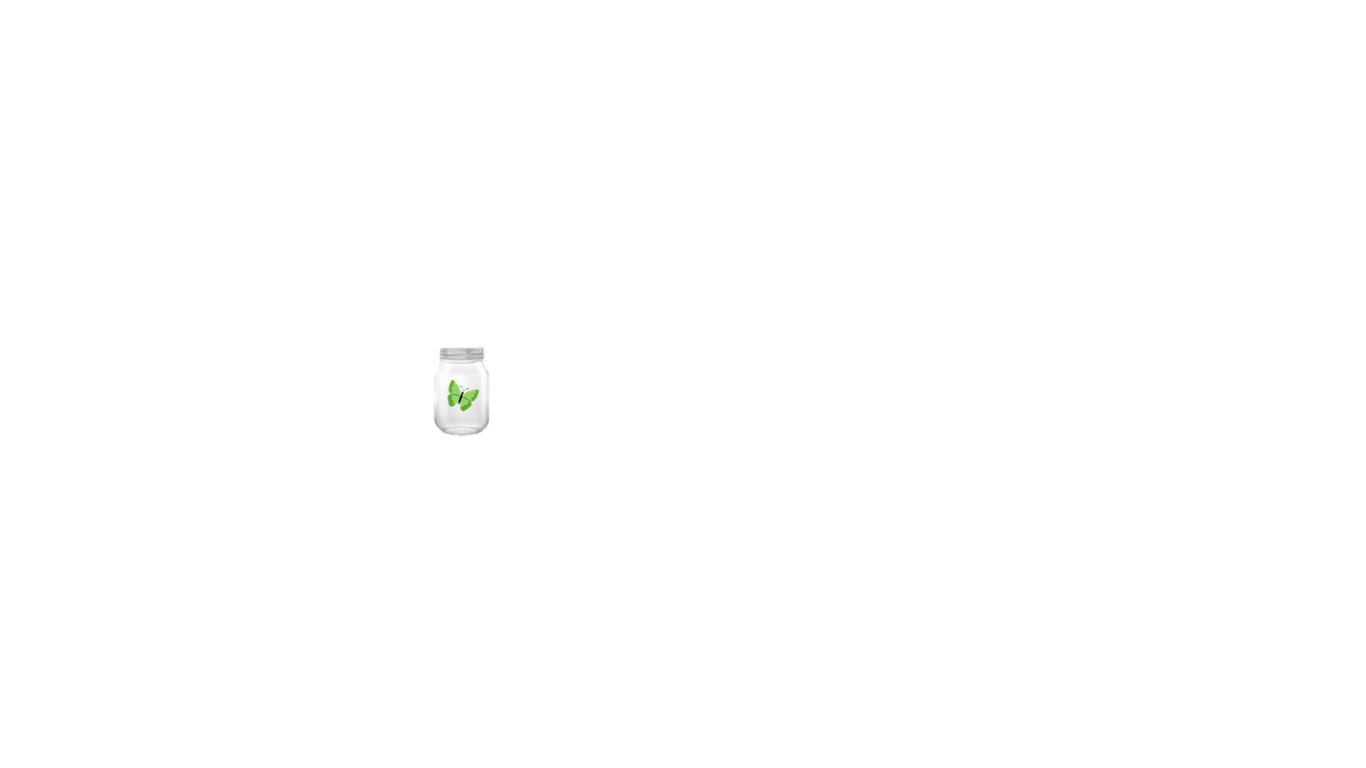 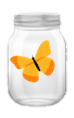 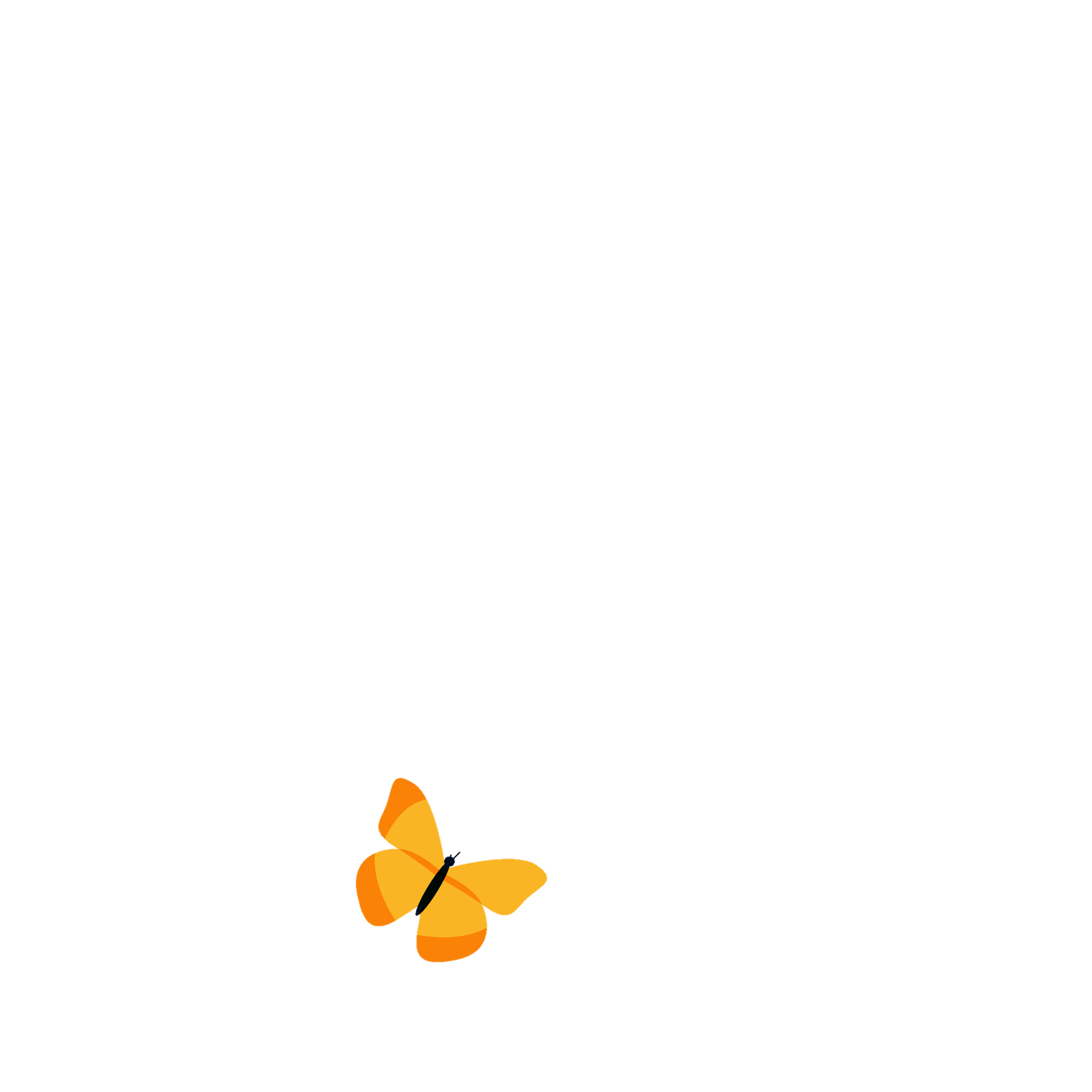 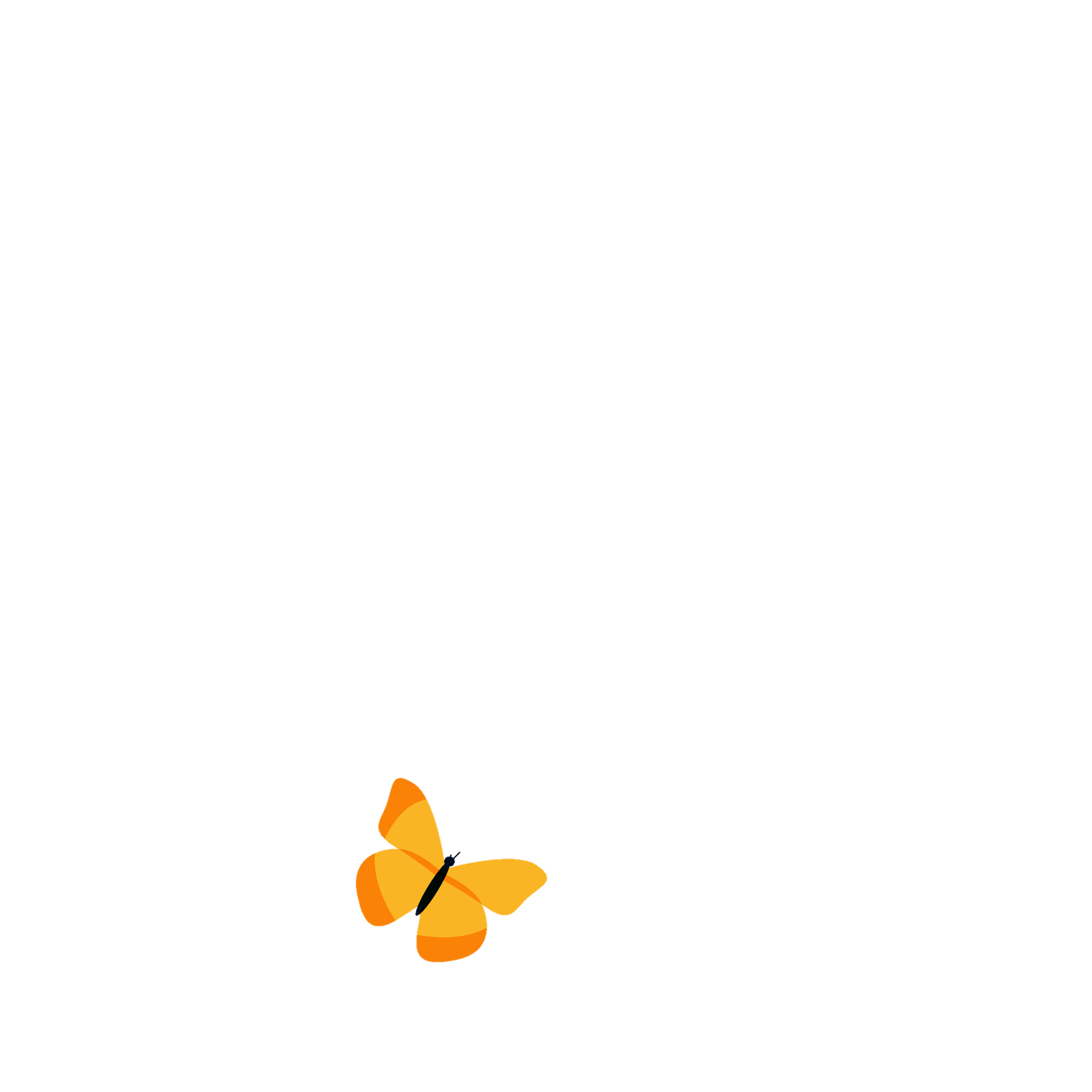 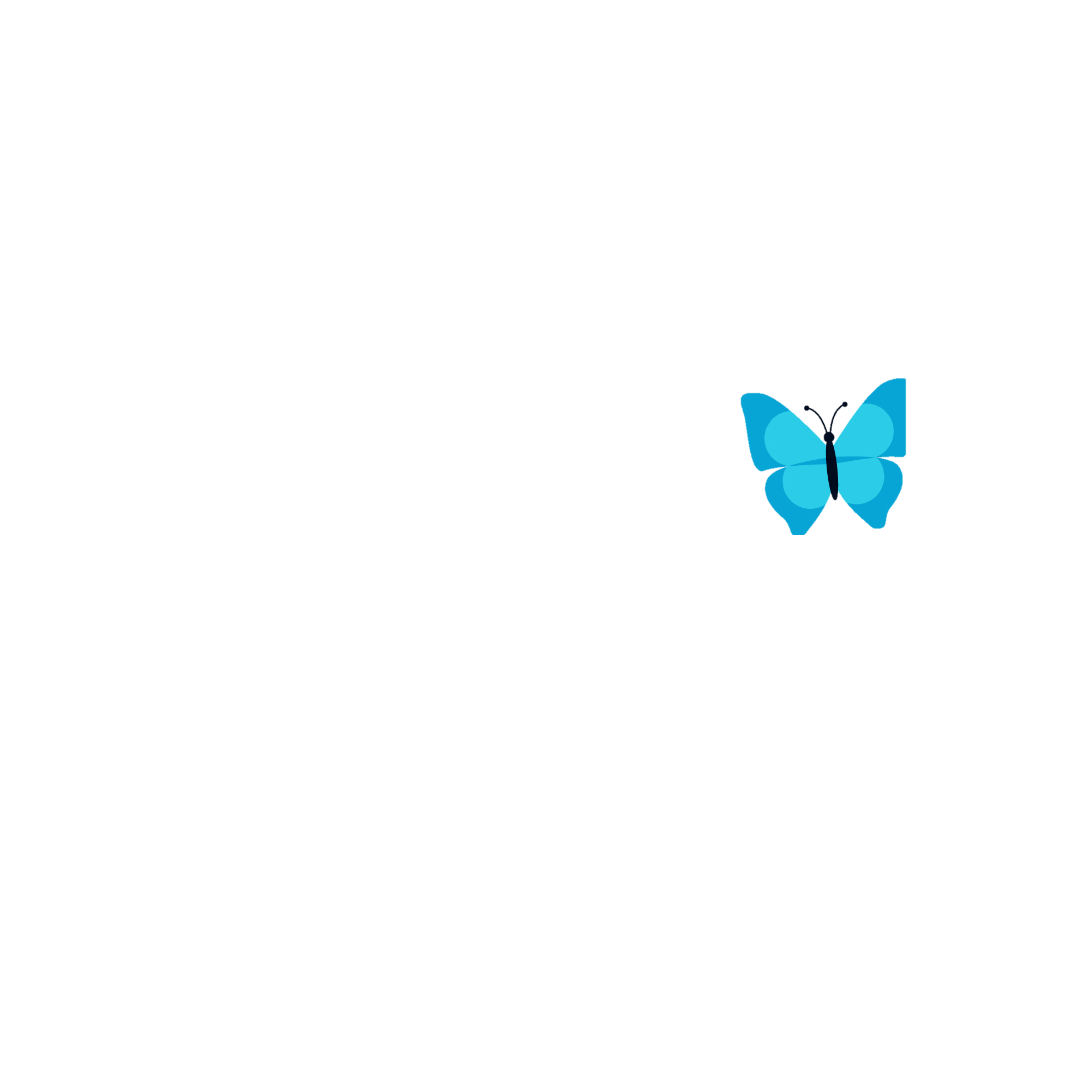 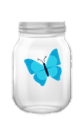 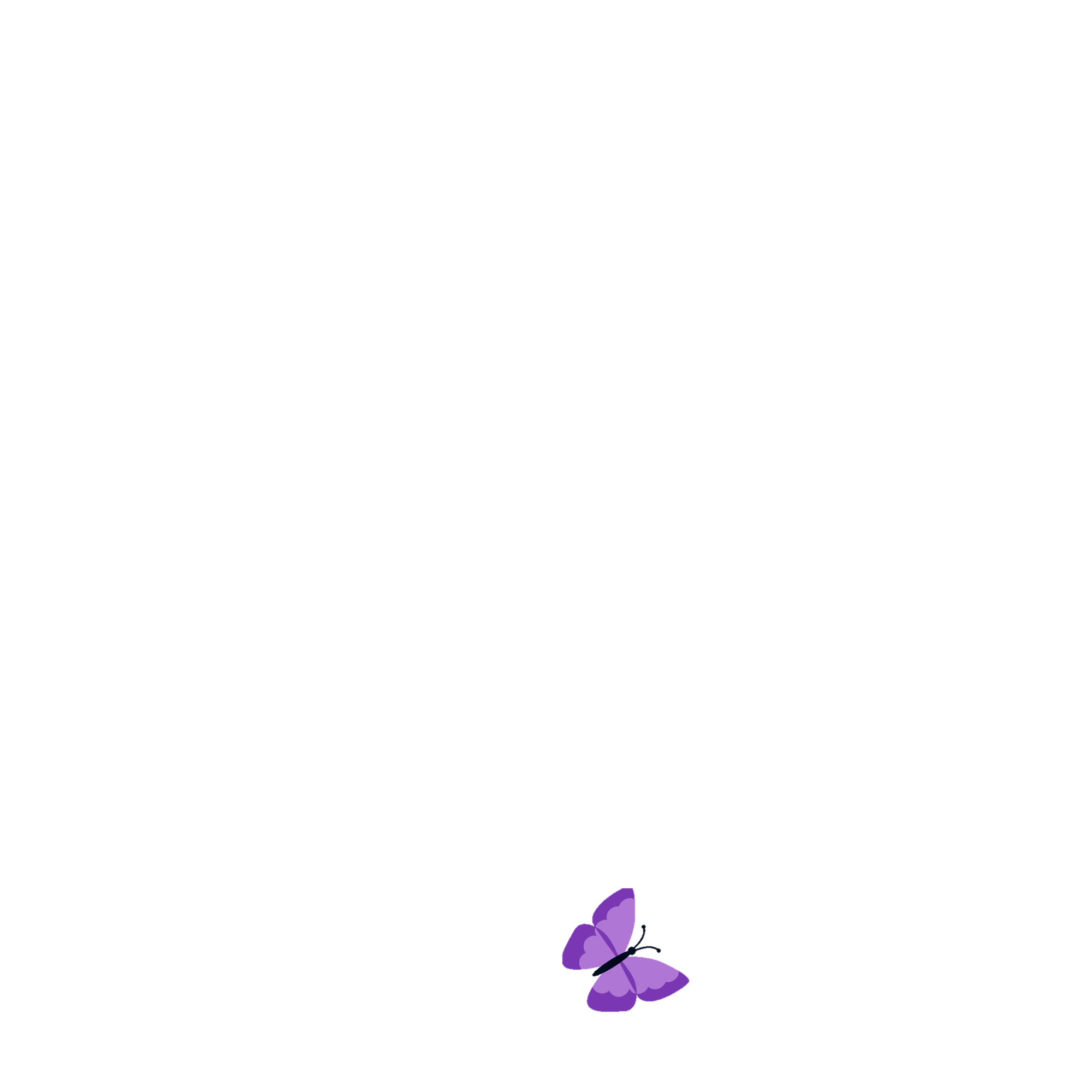 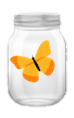 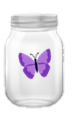 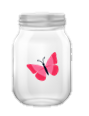 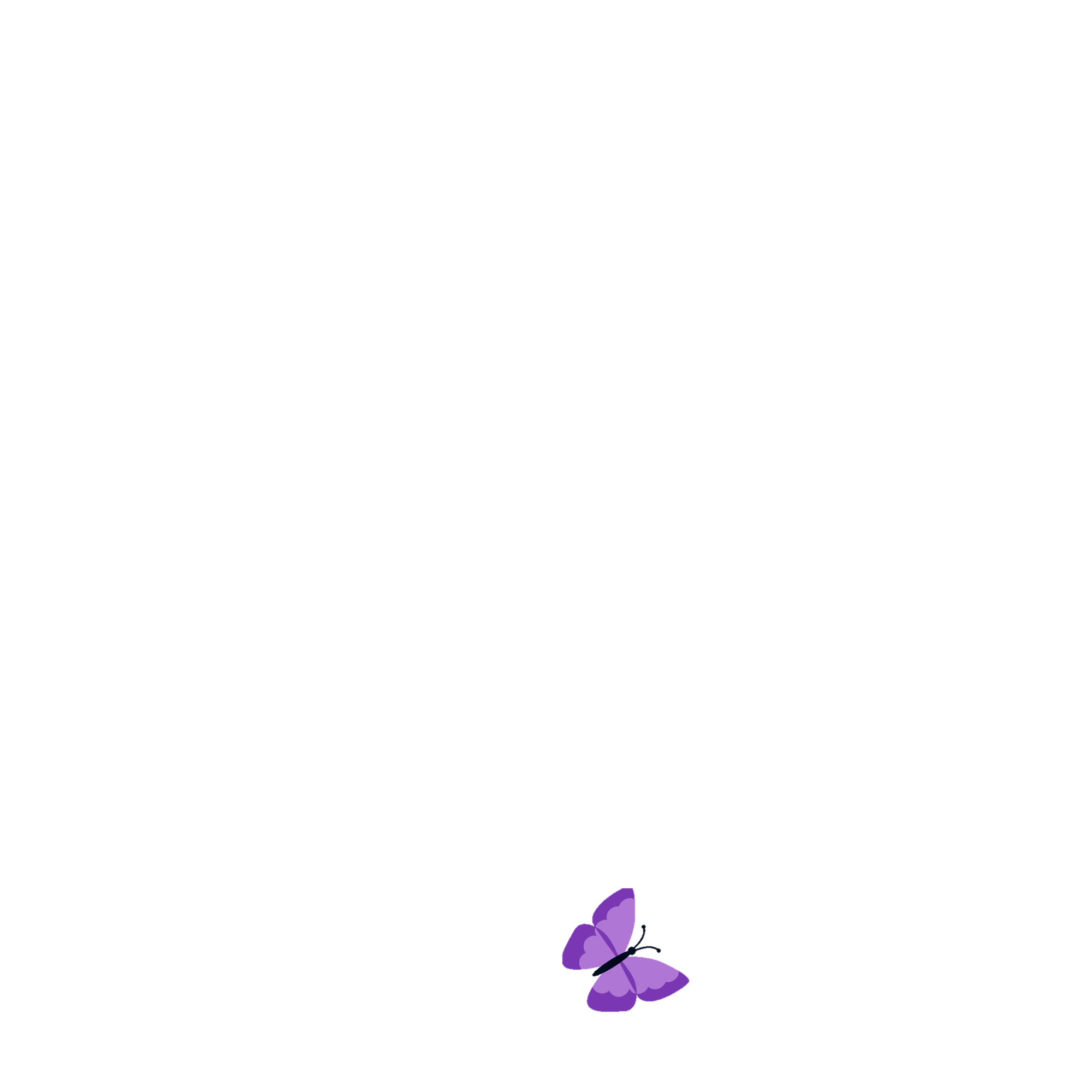 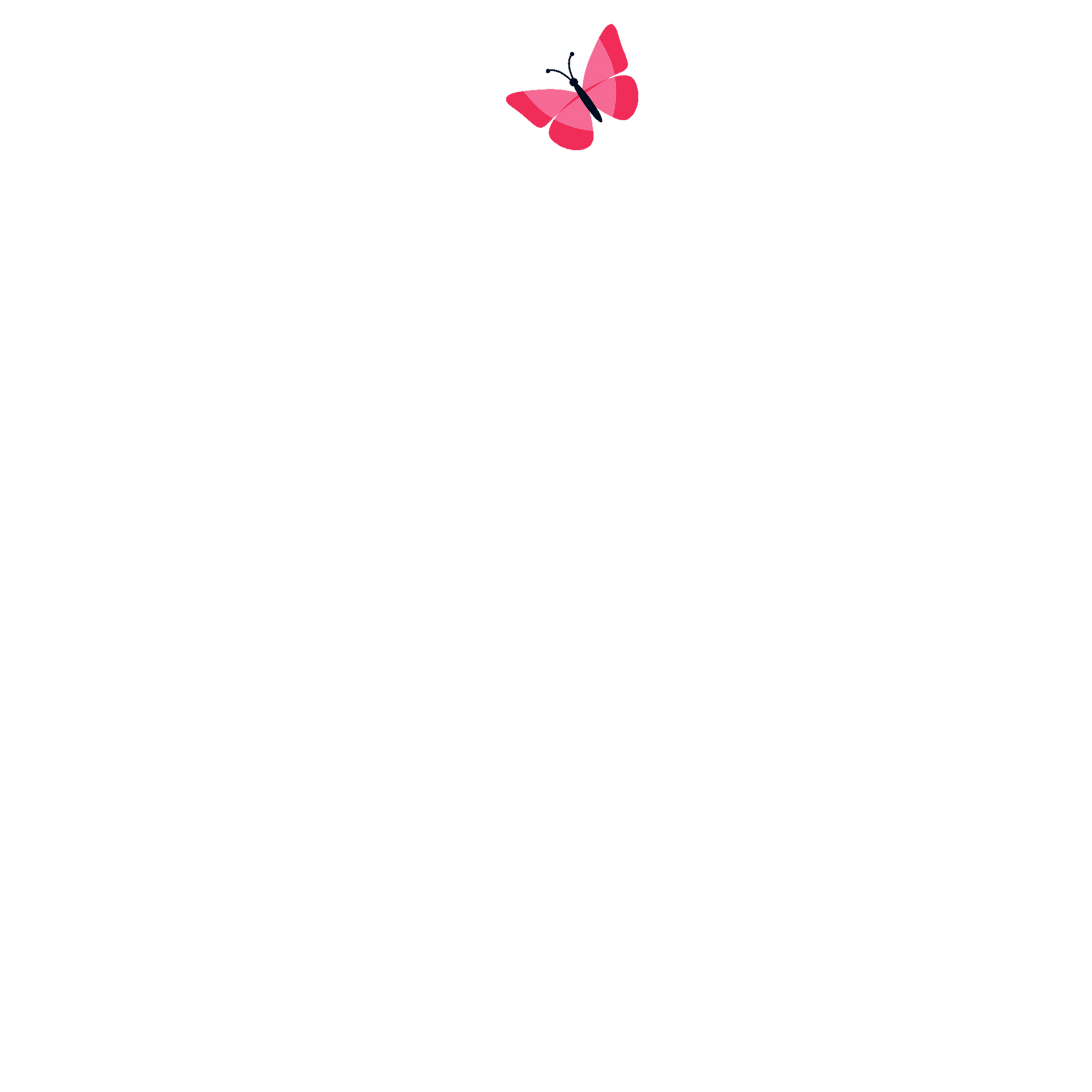 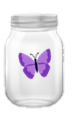 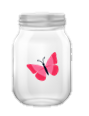 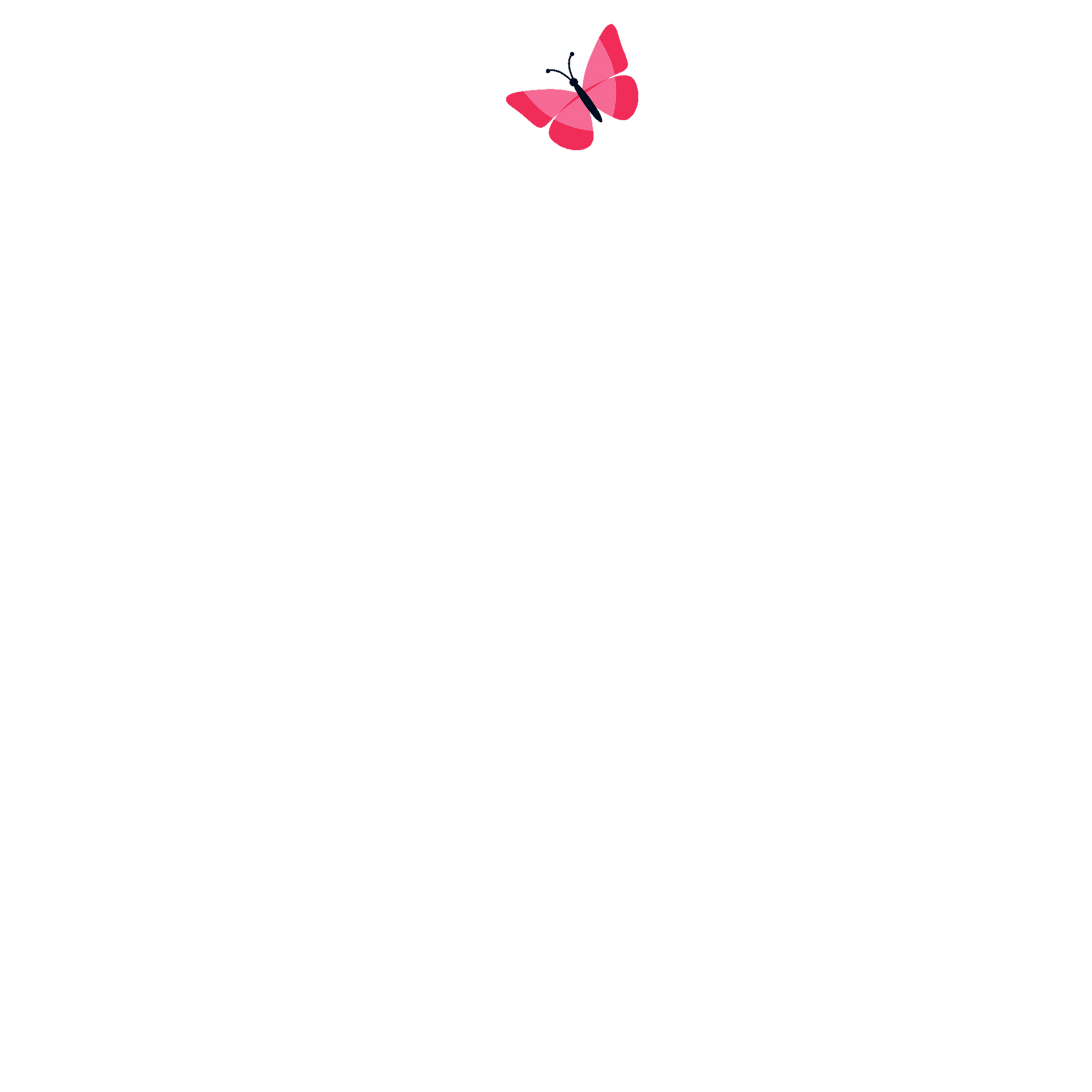 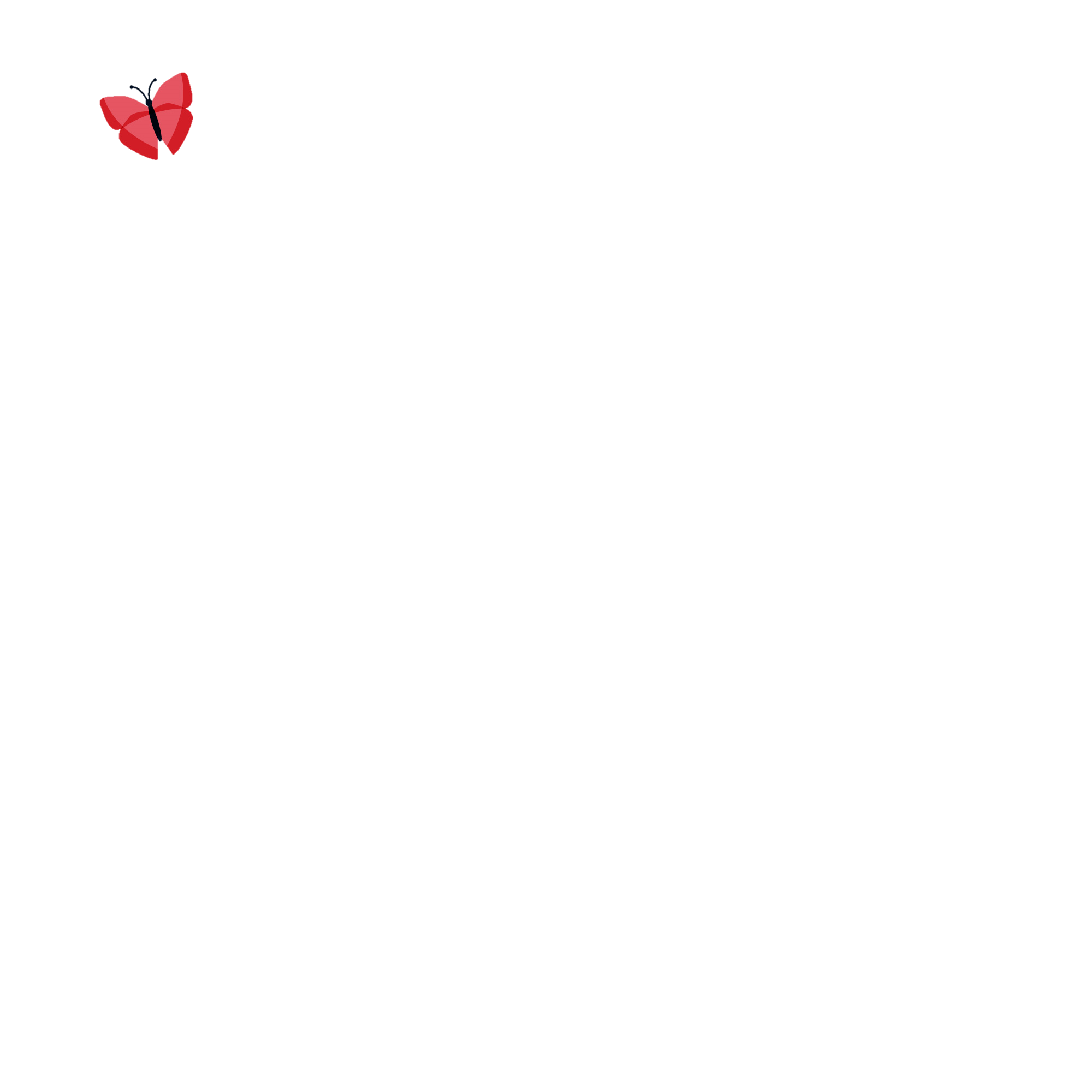 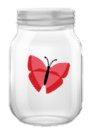 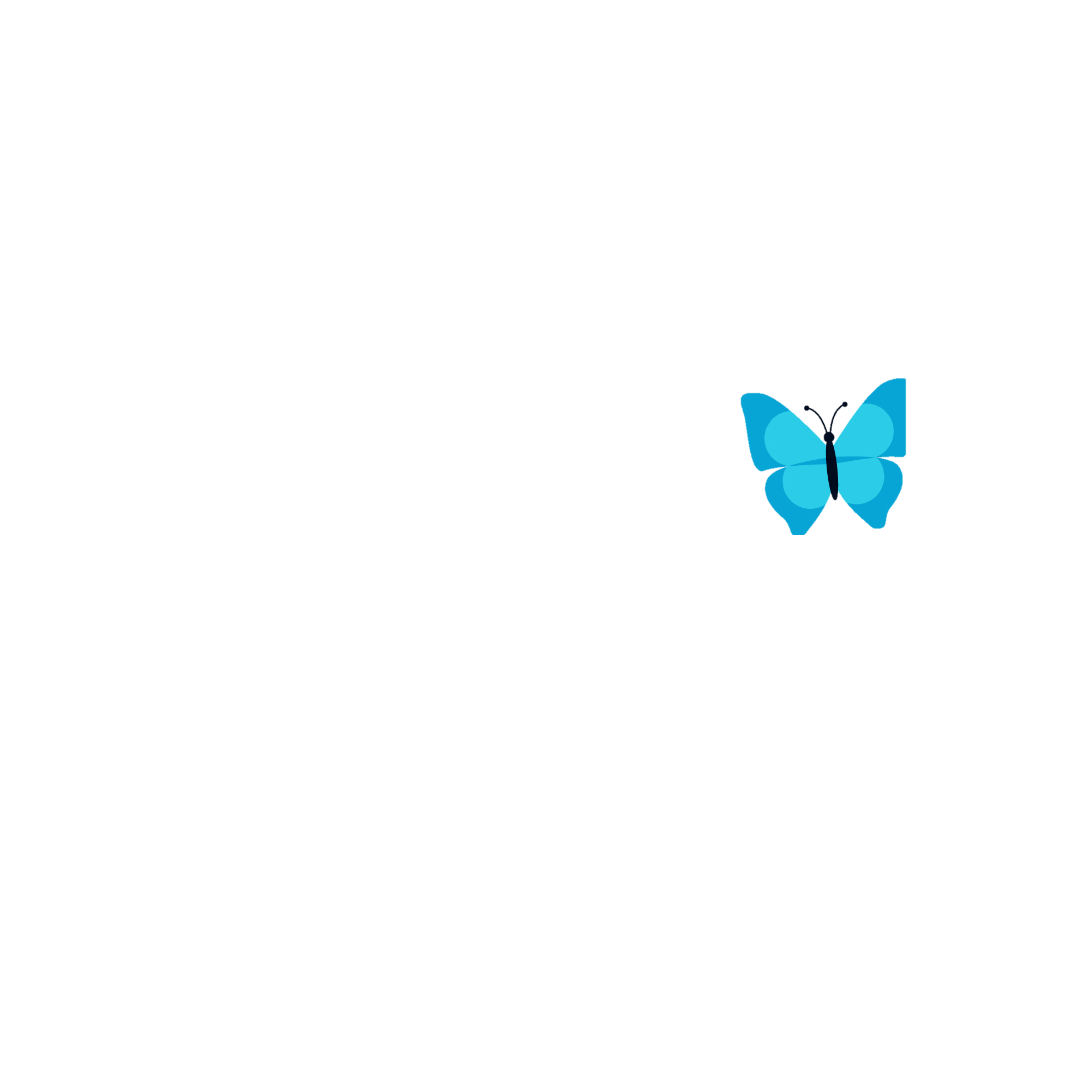 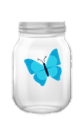 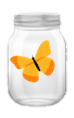 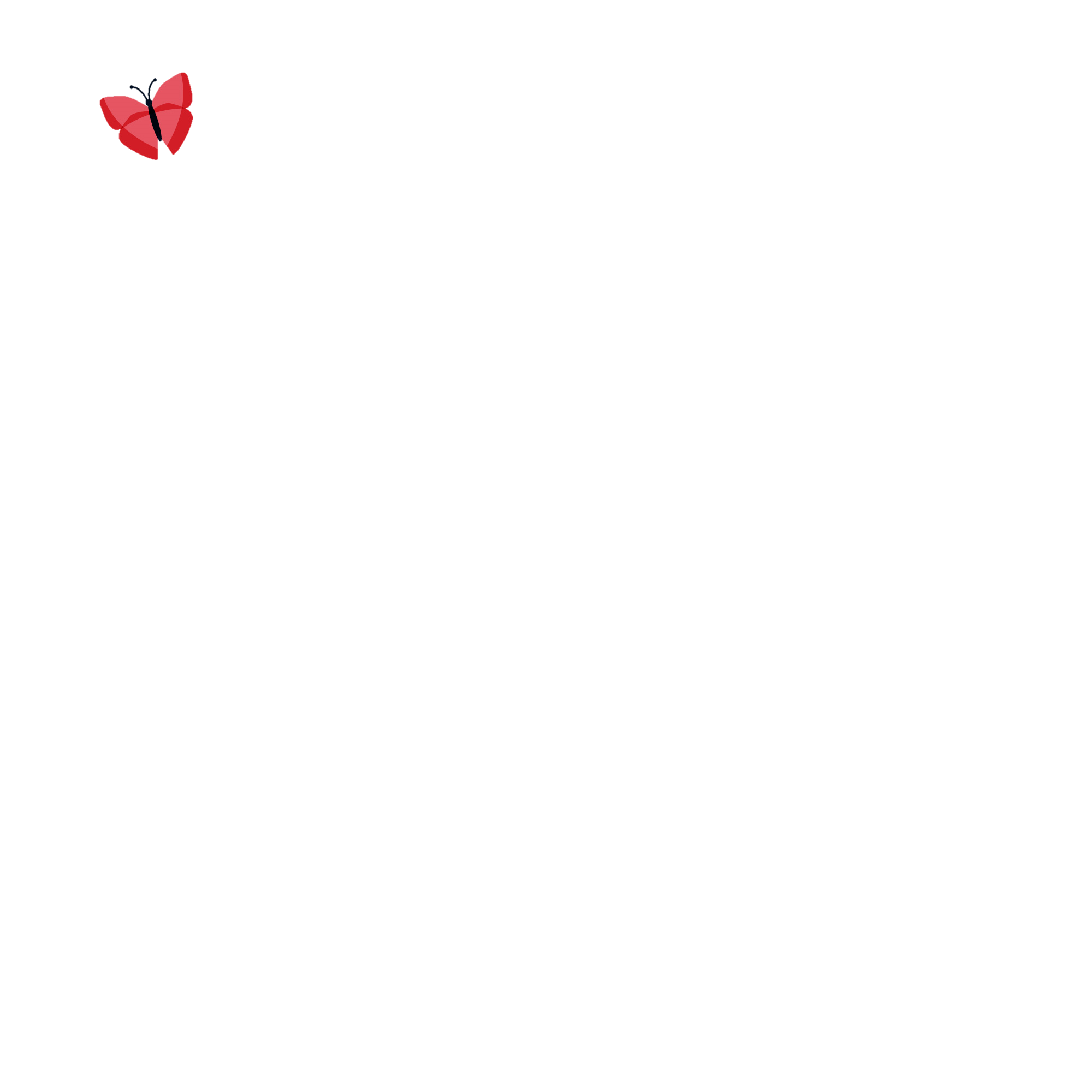 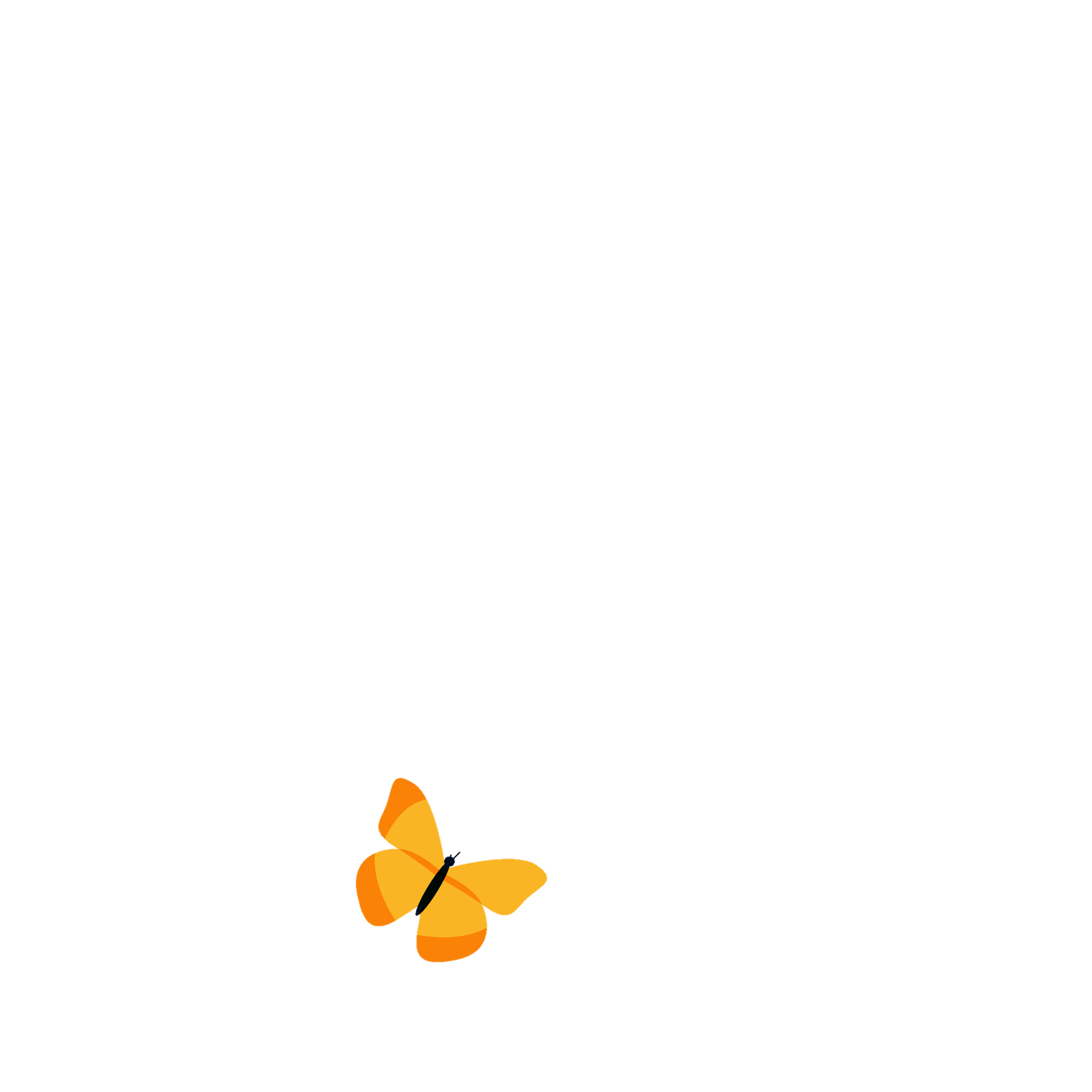 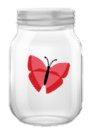 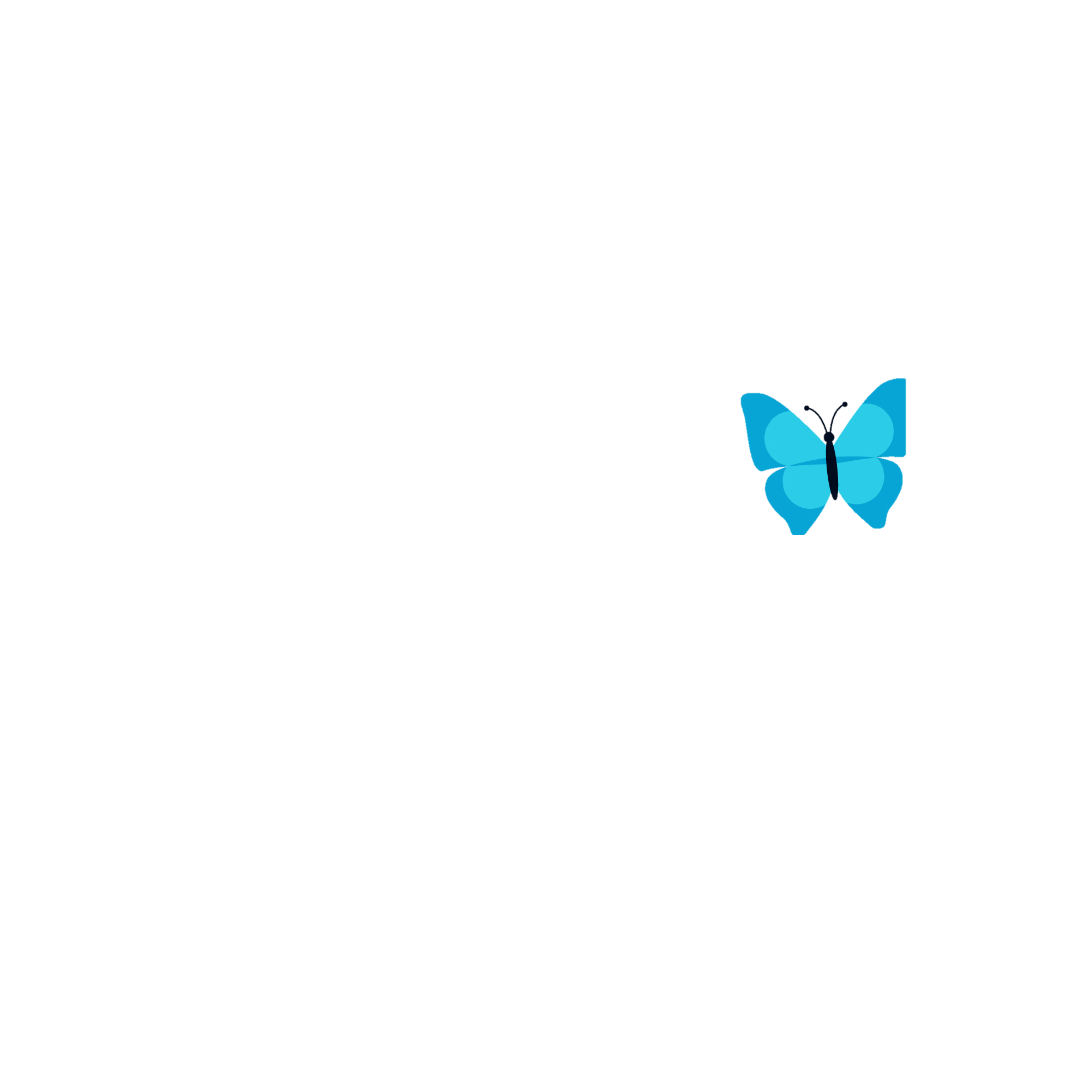 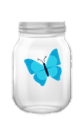 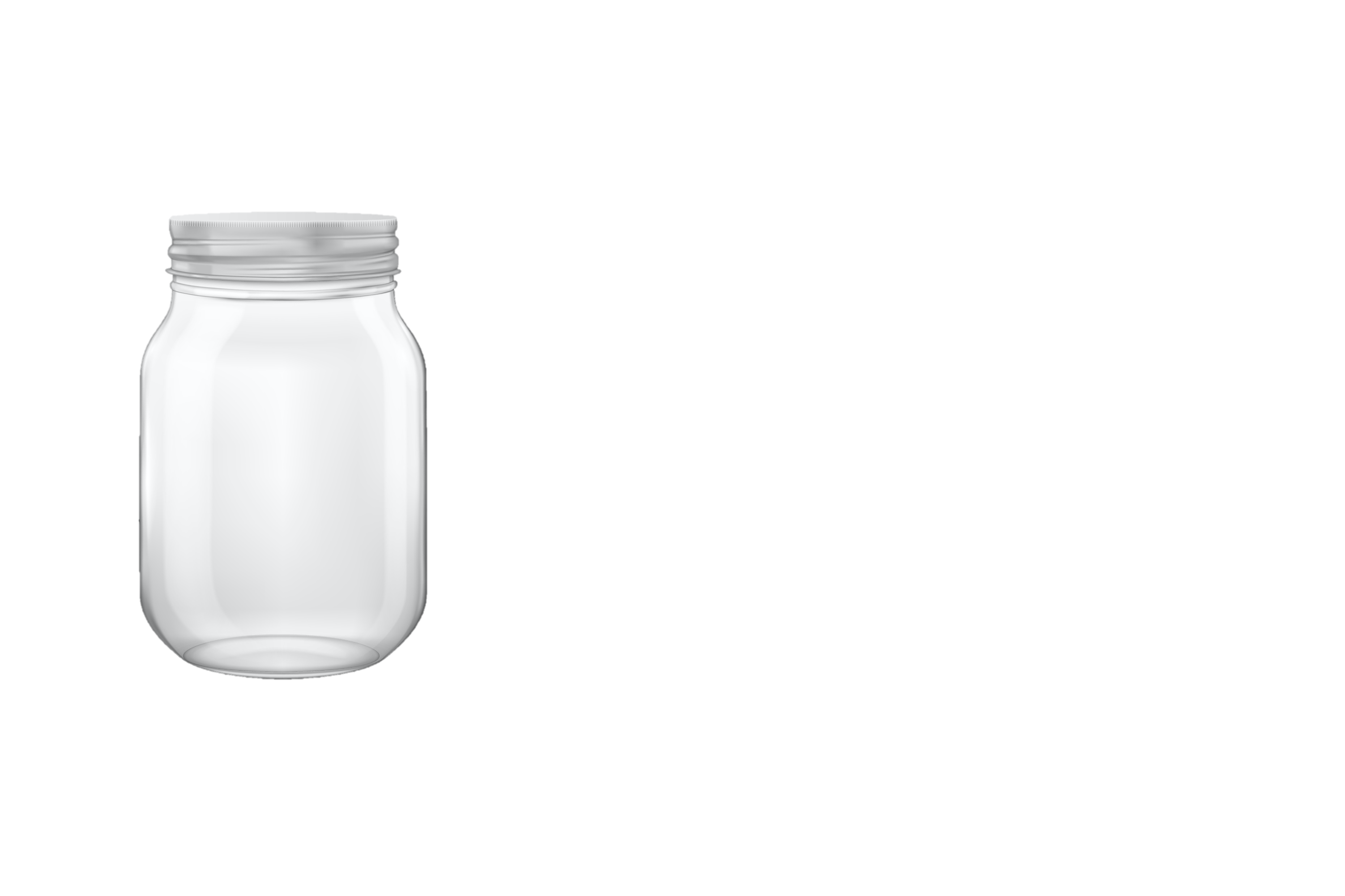 Back
اكتب السؤال هُنا
الإجابة
اكتب الإجابة هُنا
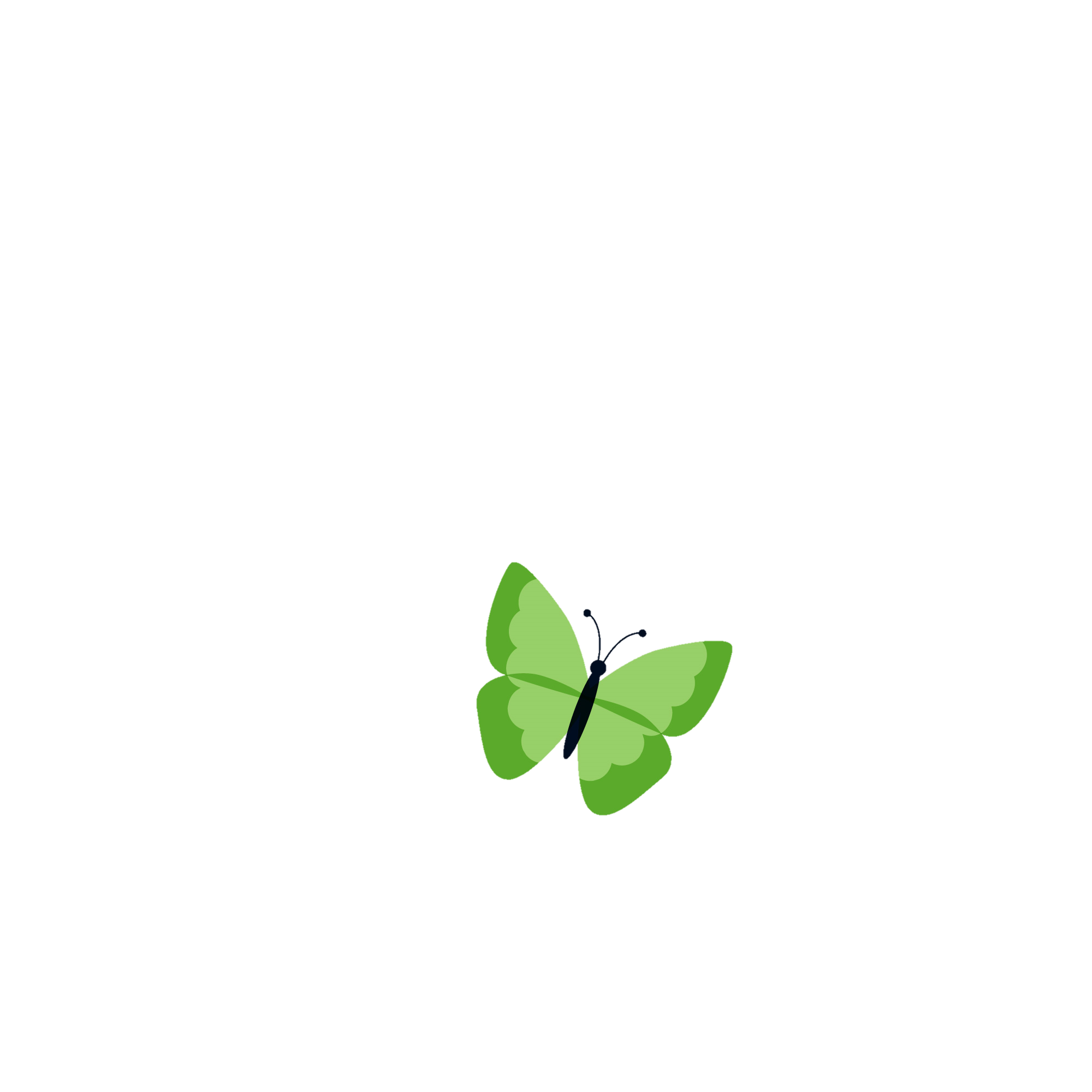 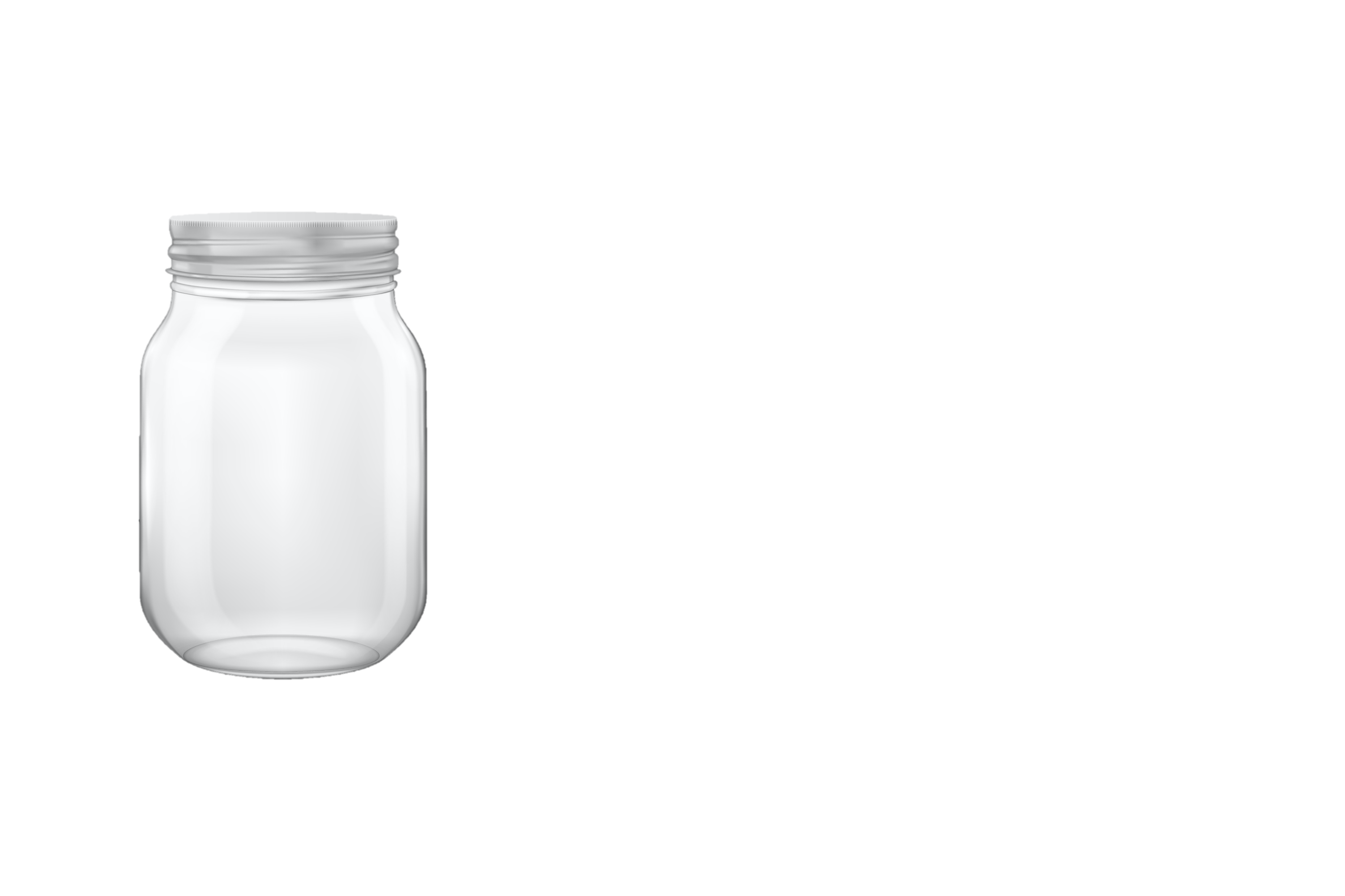 Back
اكتب السؤال هُنا
الإجابة
اكتب الإجابة هُنا
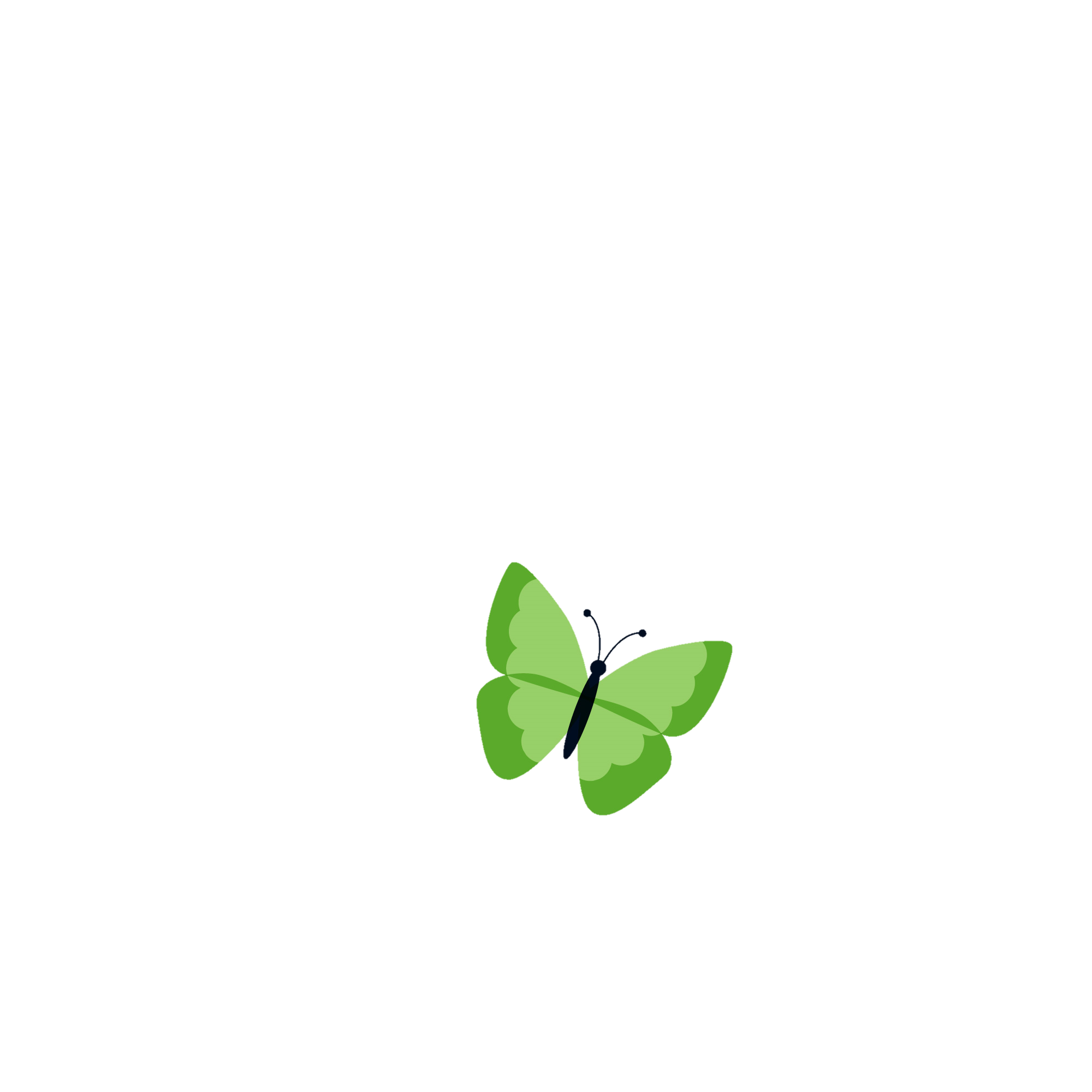 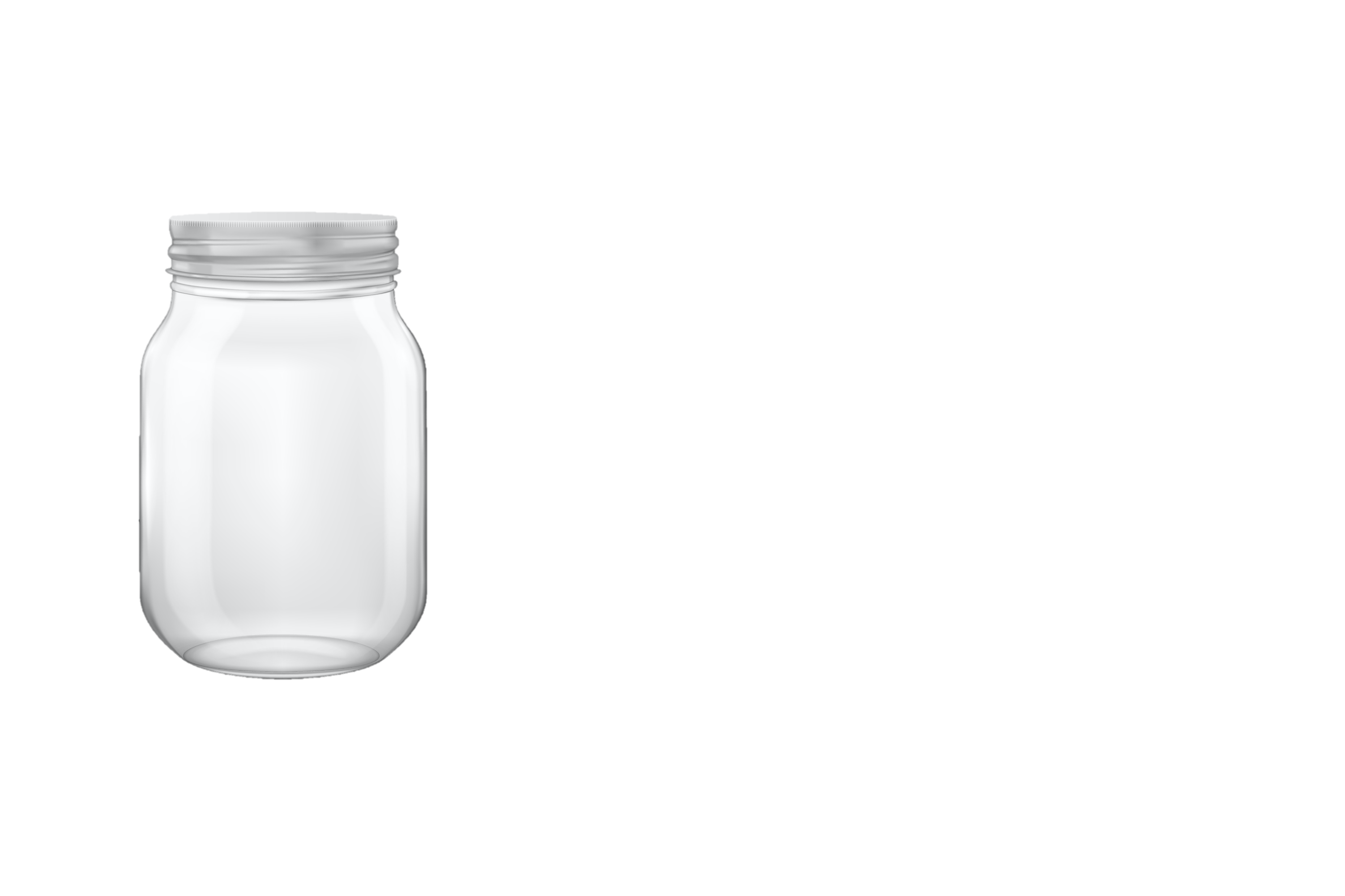 Back
اكتب السؤال هُنا
الإجابة
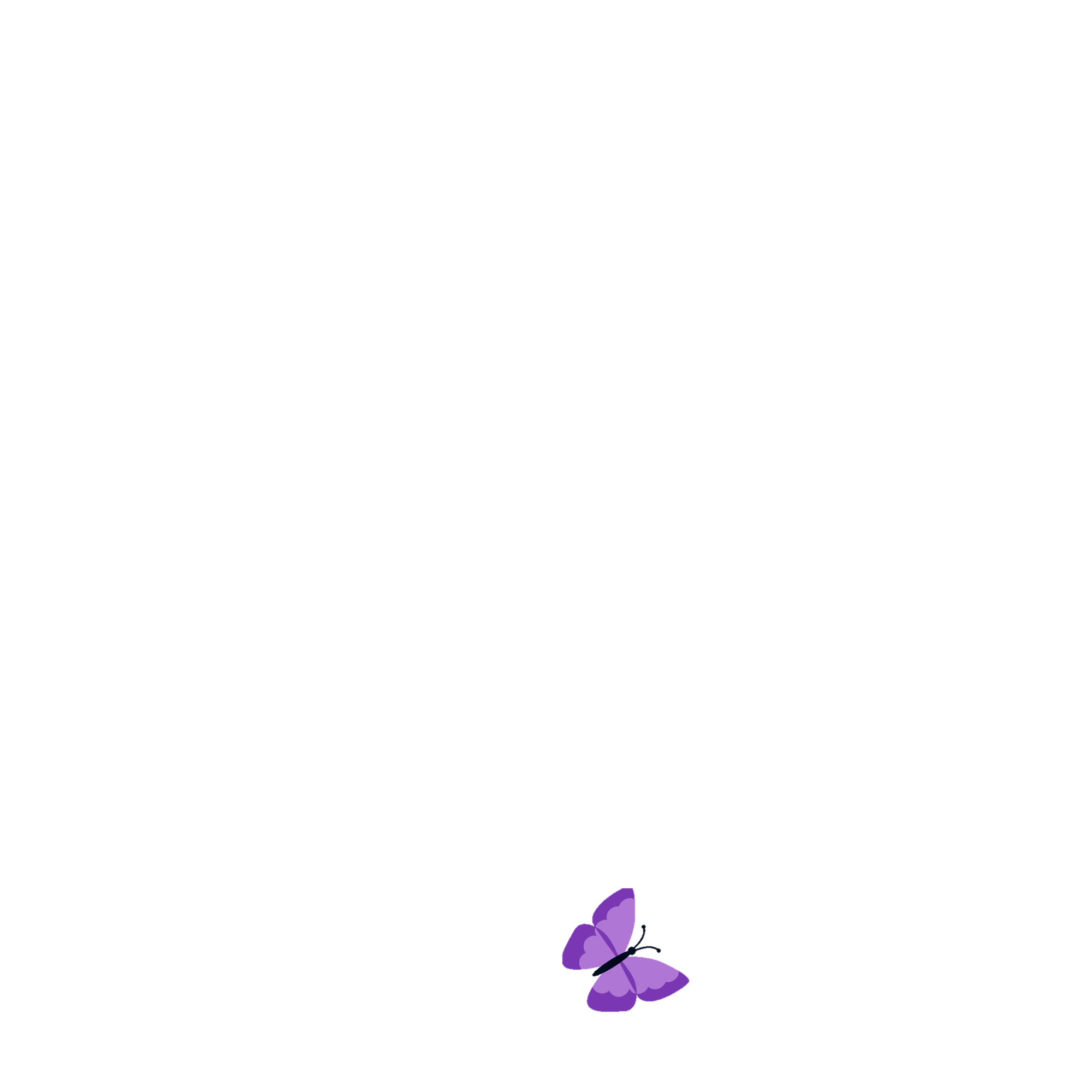 اكتب الإجابة هُنا
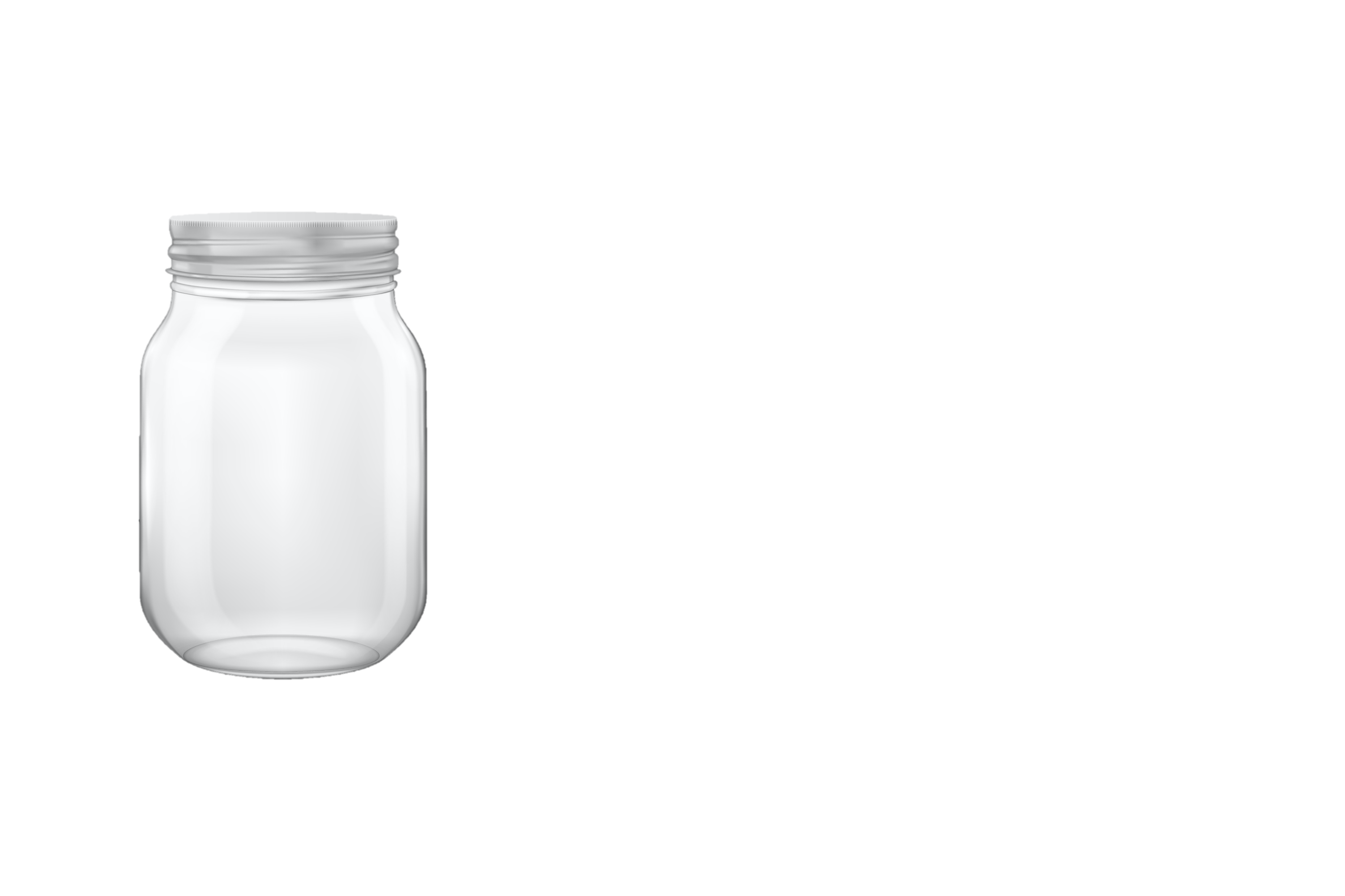 Back
اكتب السؤال هُنا
الإجابة
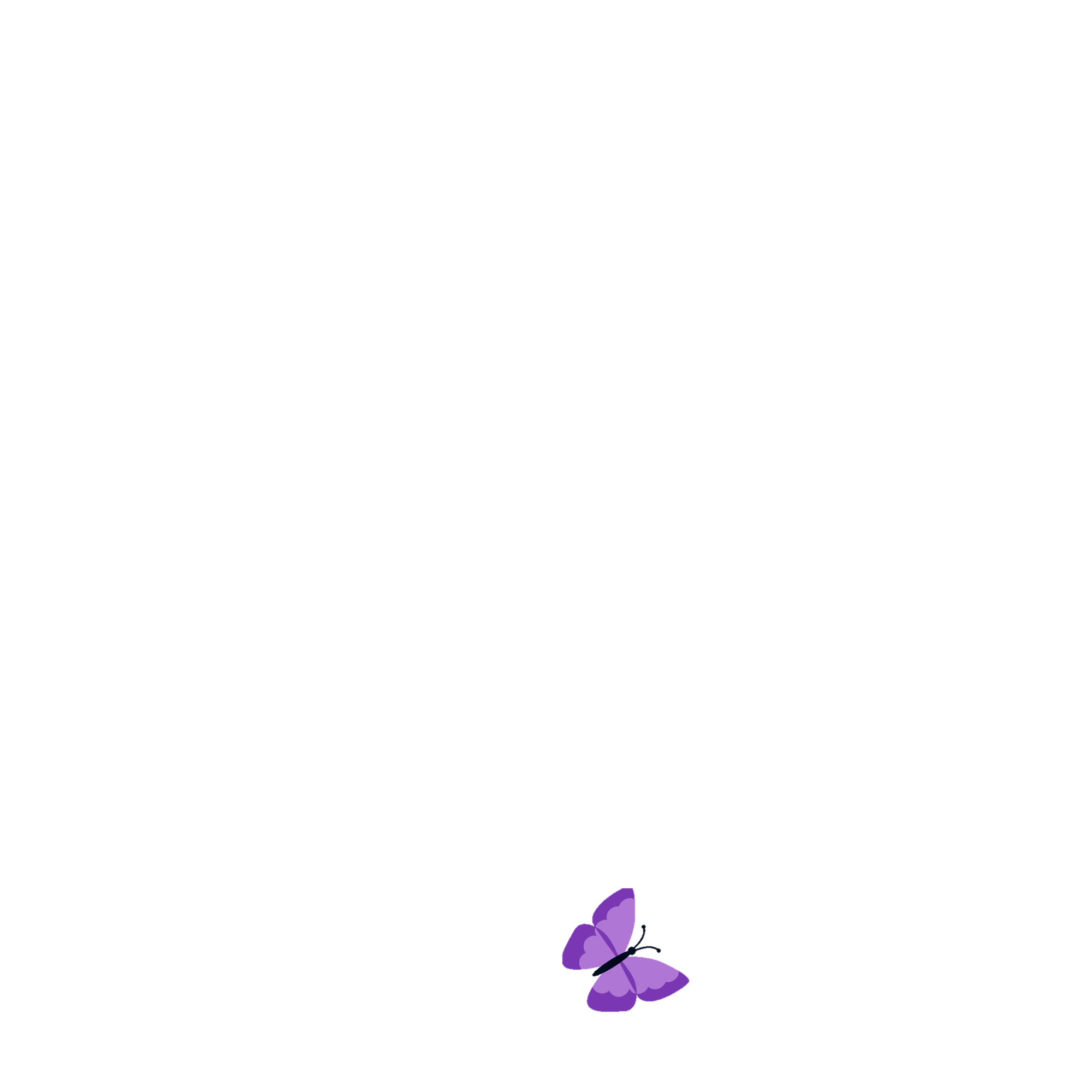 اكتب الإجابة هُنا
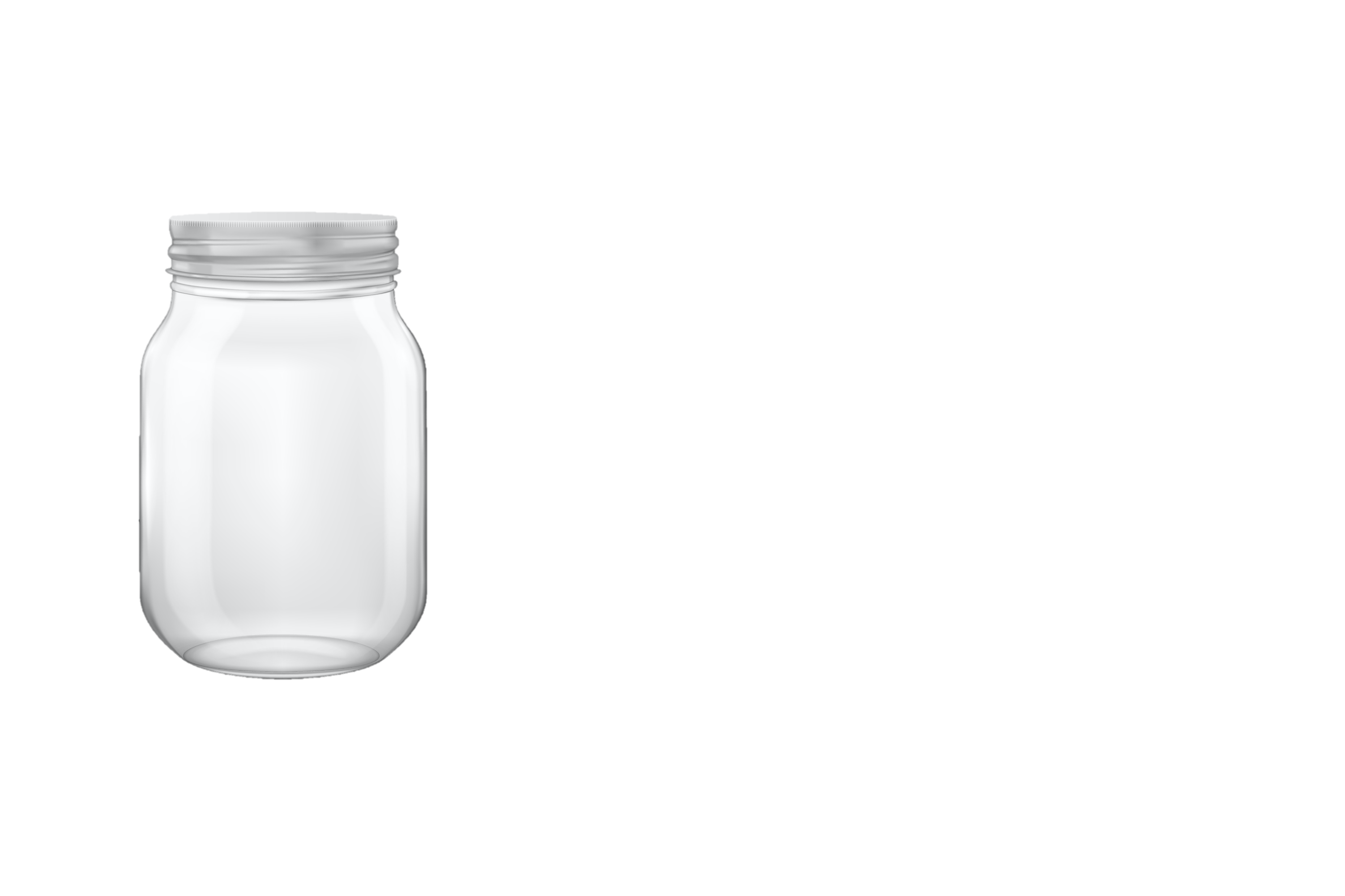 Back
اكتب السؤال هُنا
الإجابة
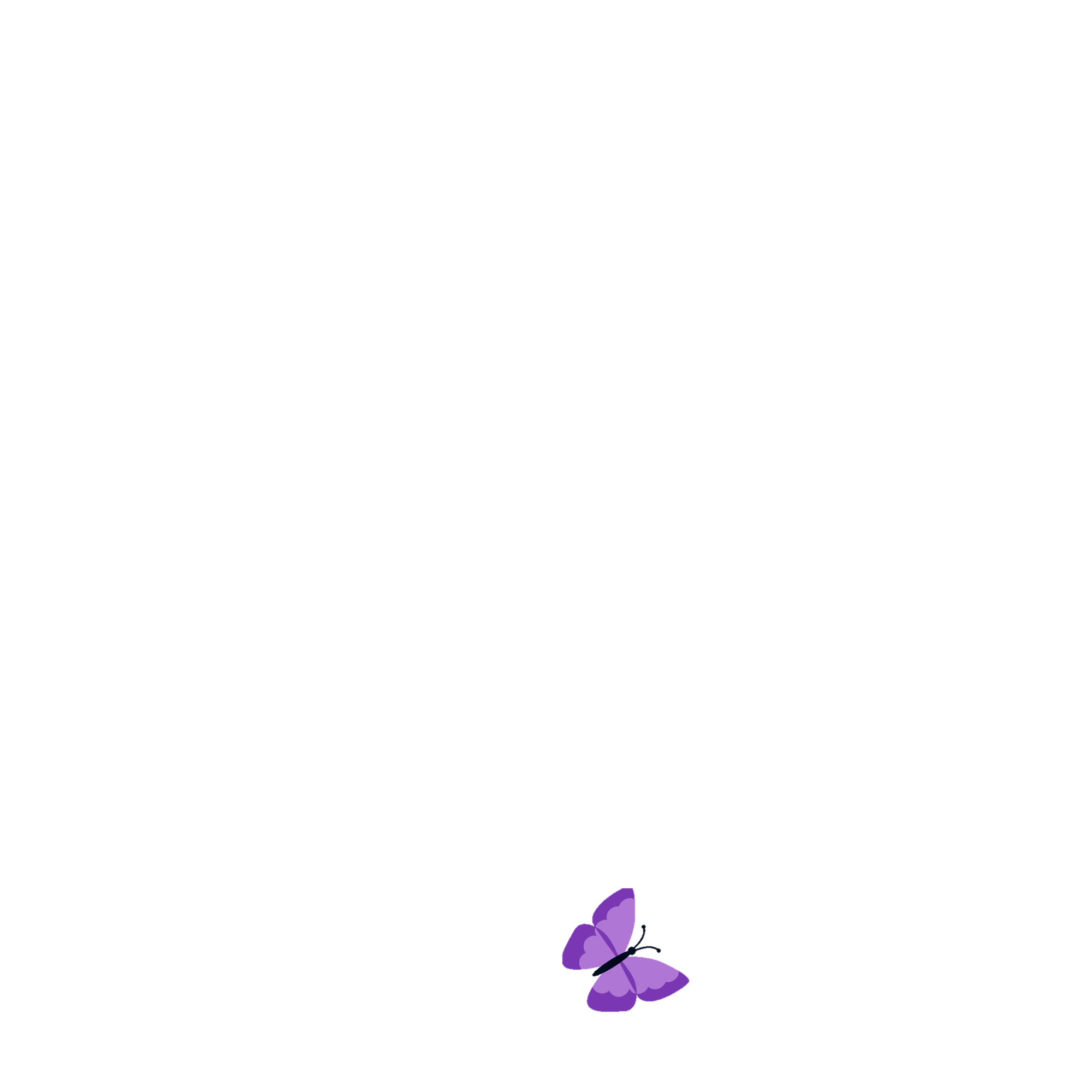 اكتب الإجابة هُنا
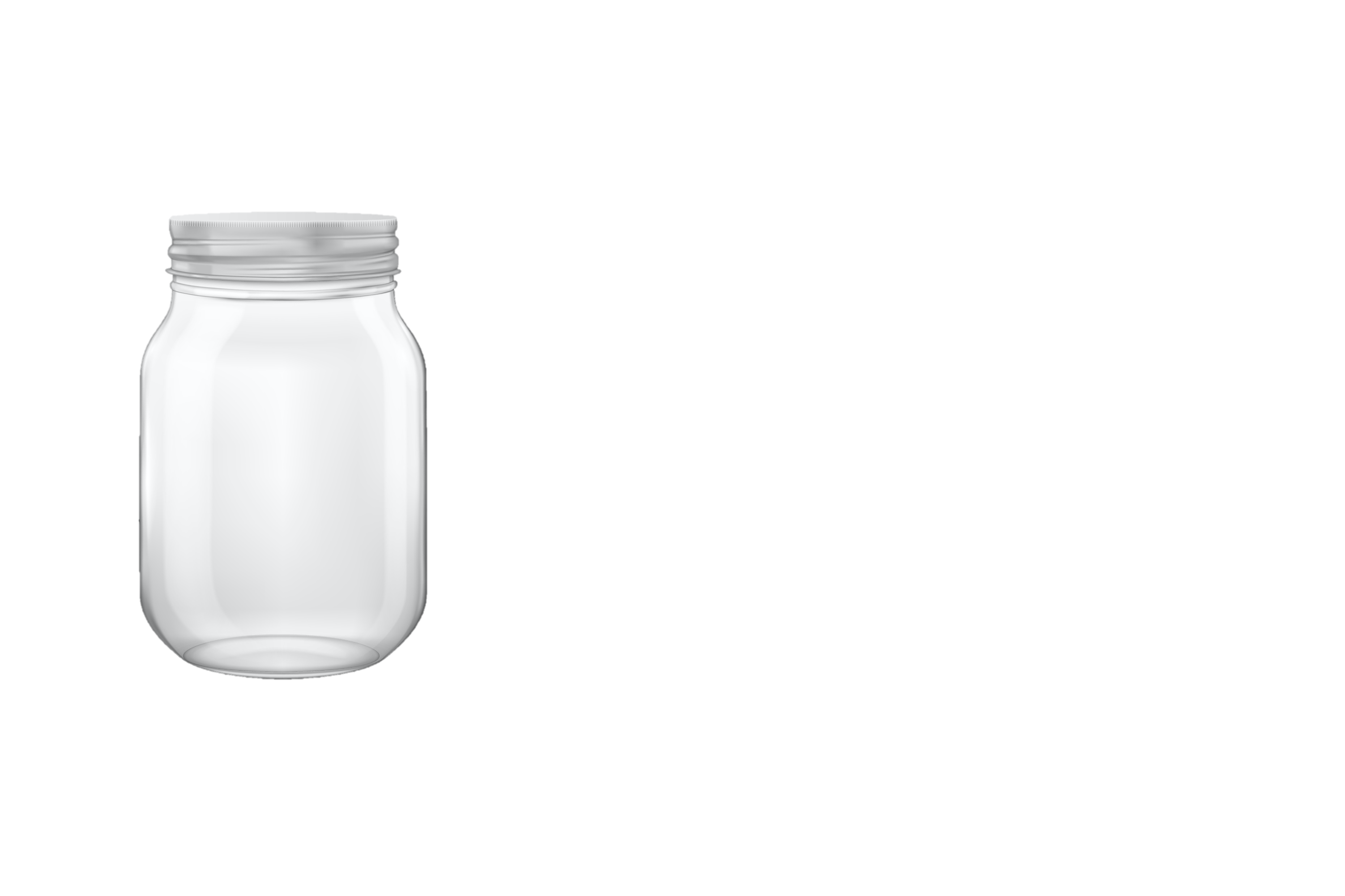 Back
اكتب السؤال هُنا
الإجابة
اكتب الإجابة هُنا
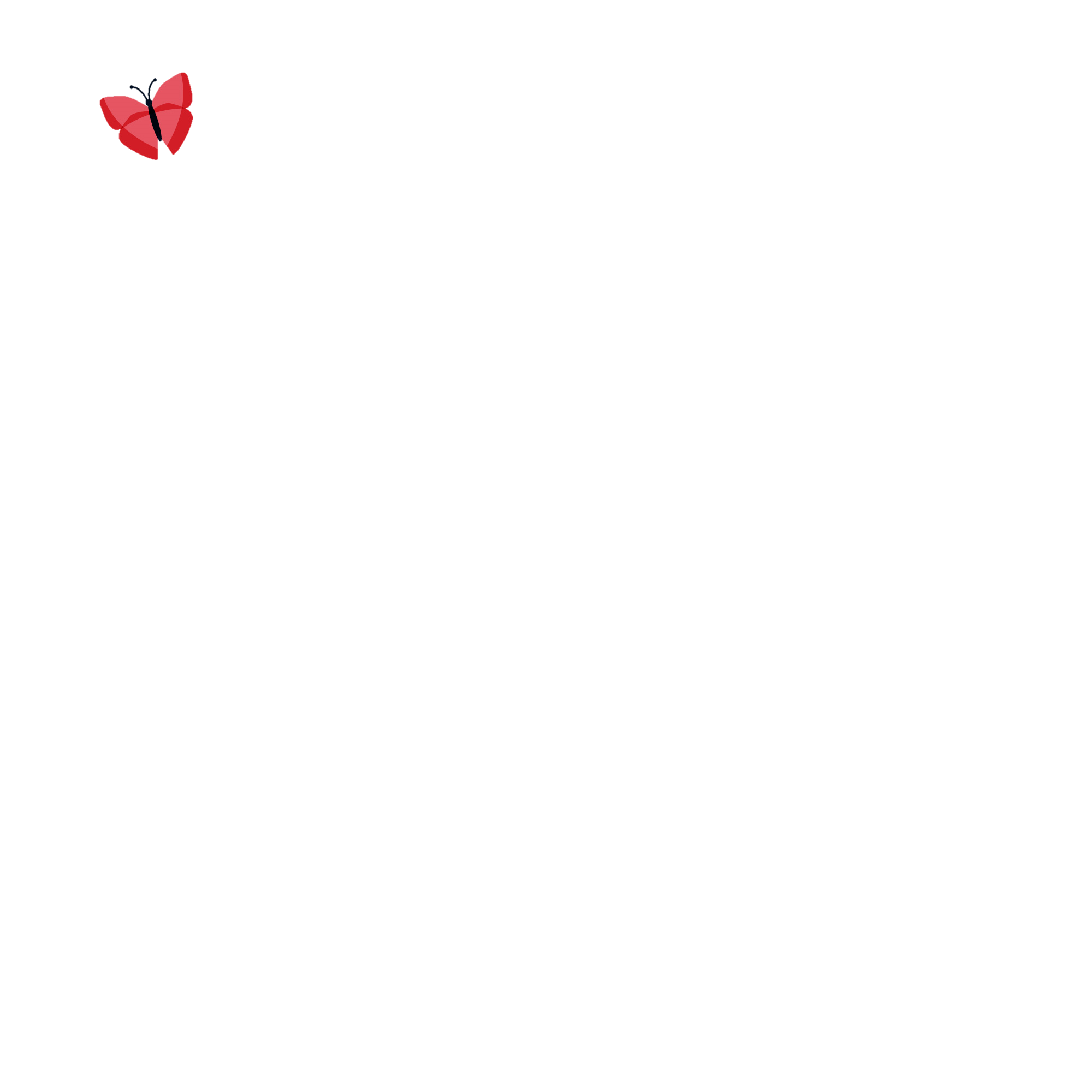 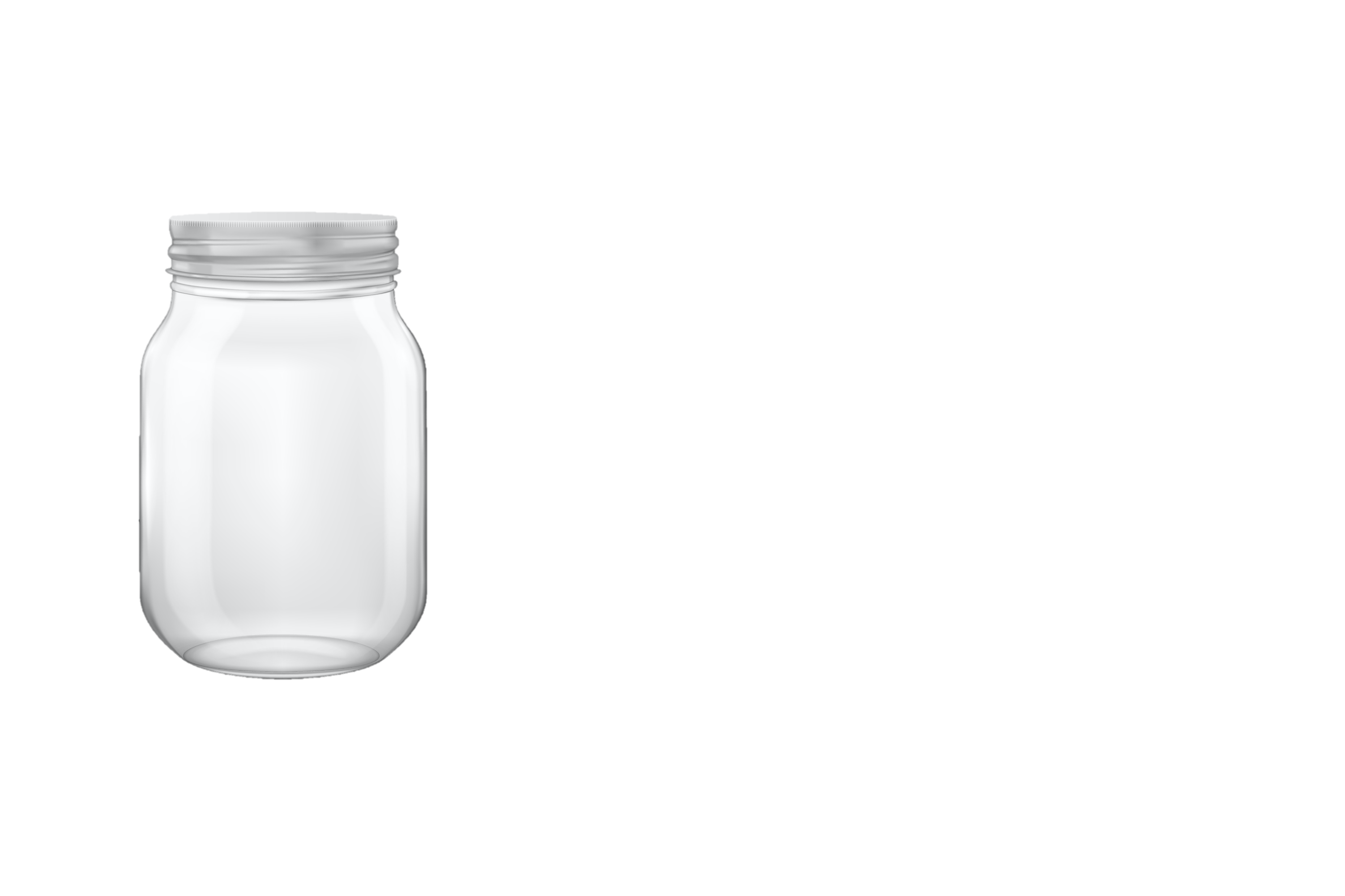 Back
اكتب السؤال هُنا
الإجابة
اكتب الإجابة هُنا
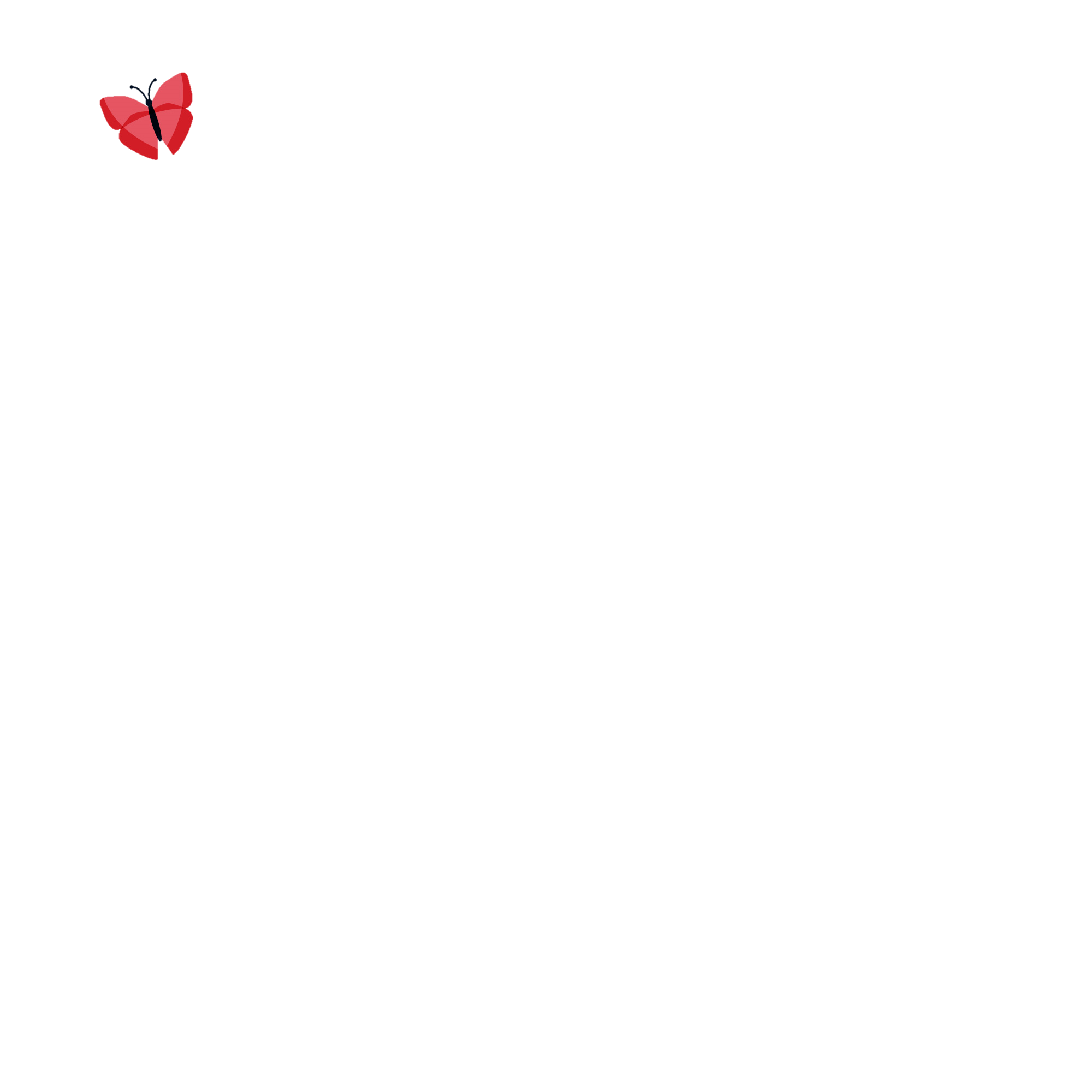 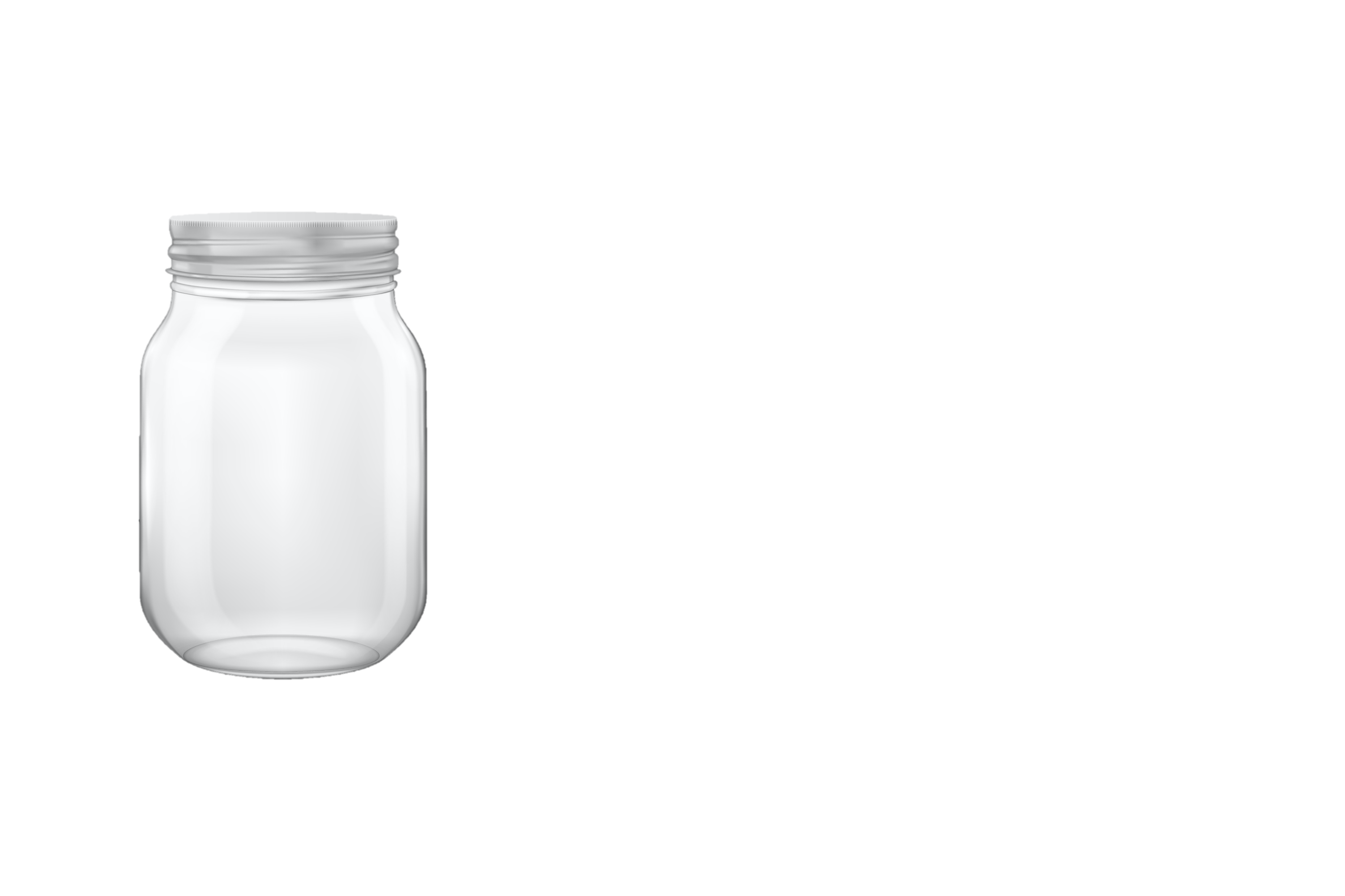 Back
اكتب السؤال هُنا
الإجابة
اكتب الإجابة هُنا
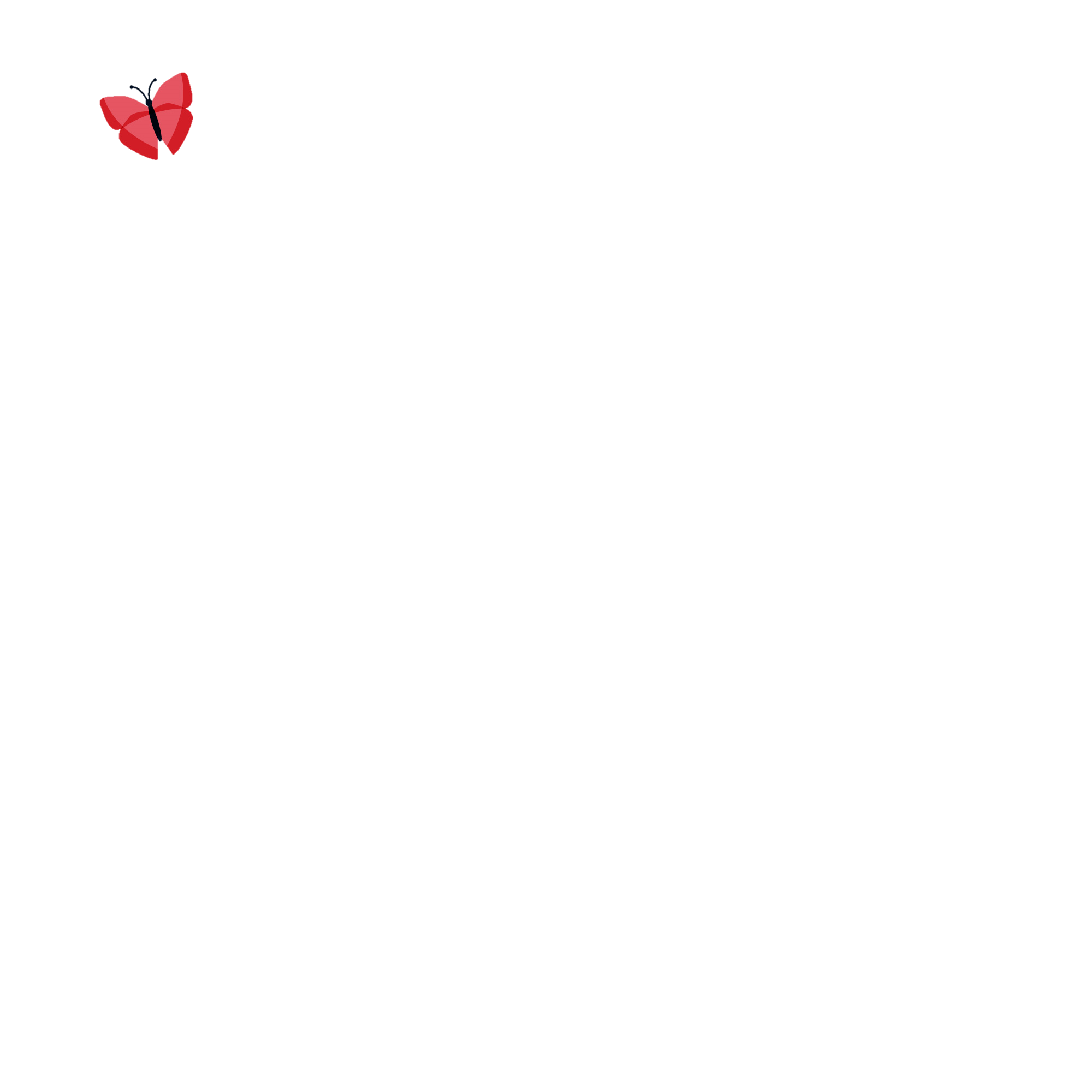 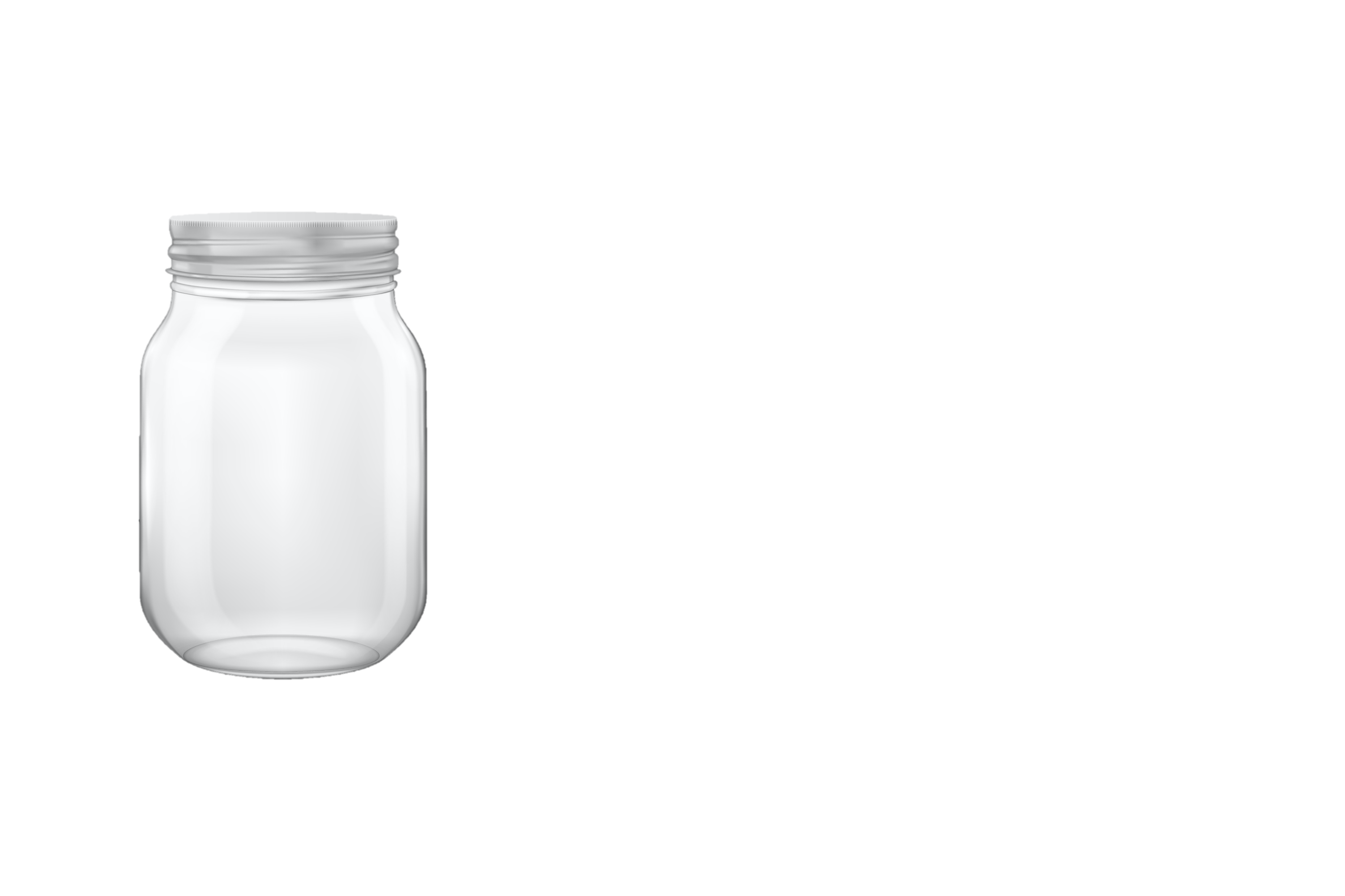 Back
اكتب السؤال هُنا
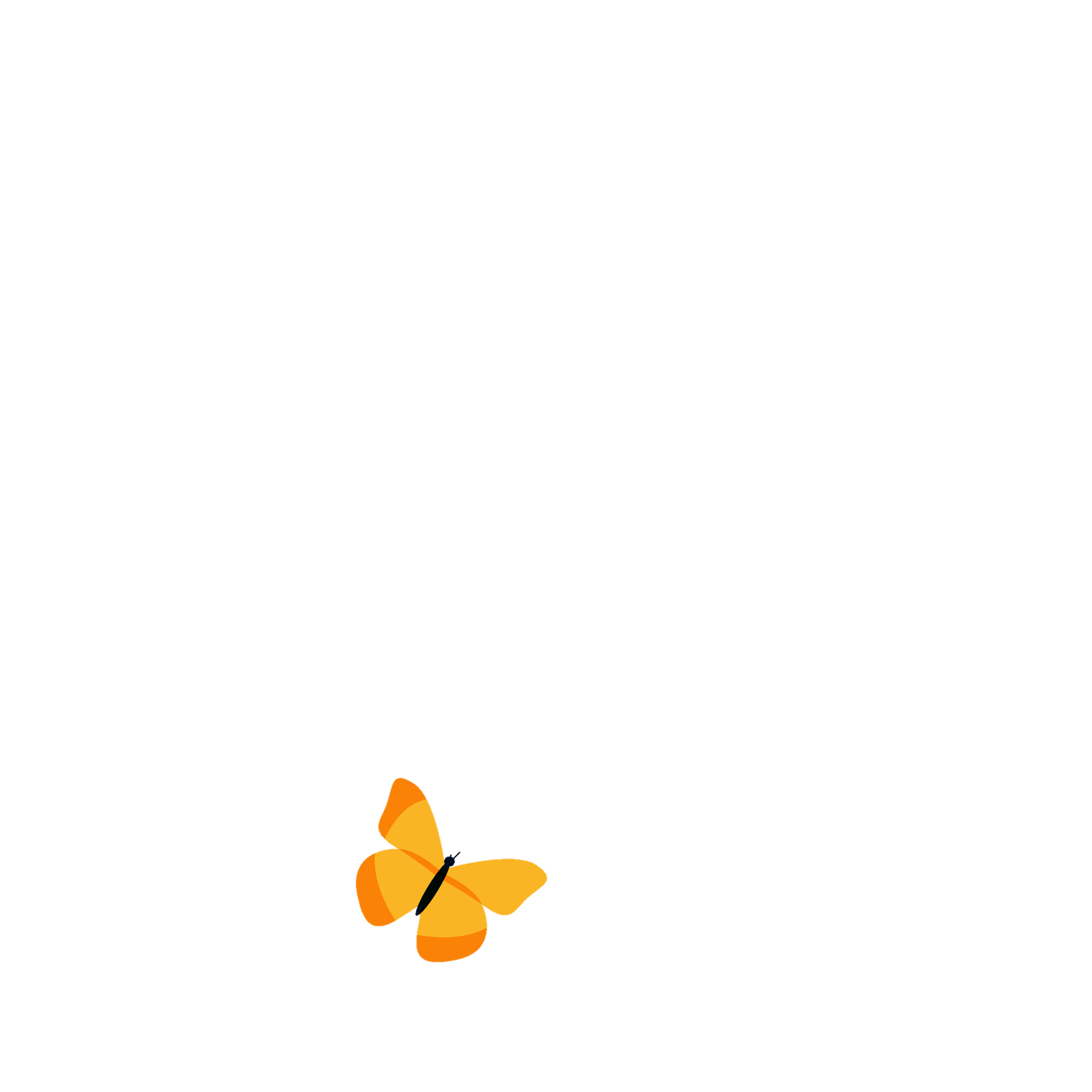 الإجابة
اكتب الإجابة هُنا
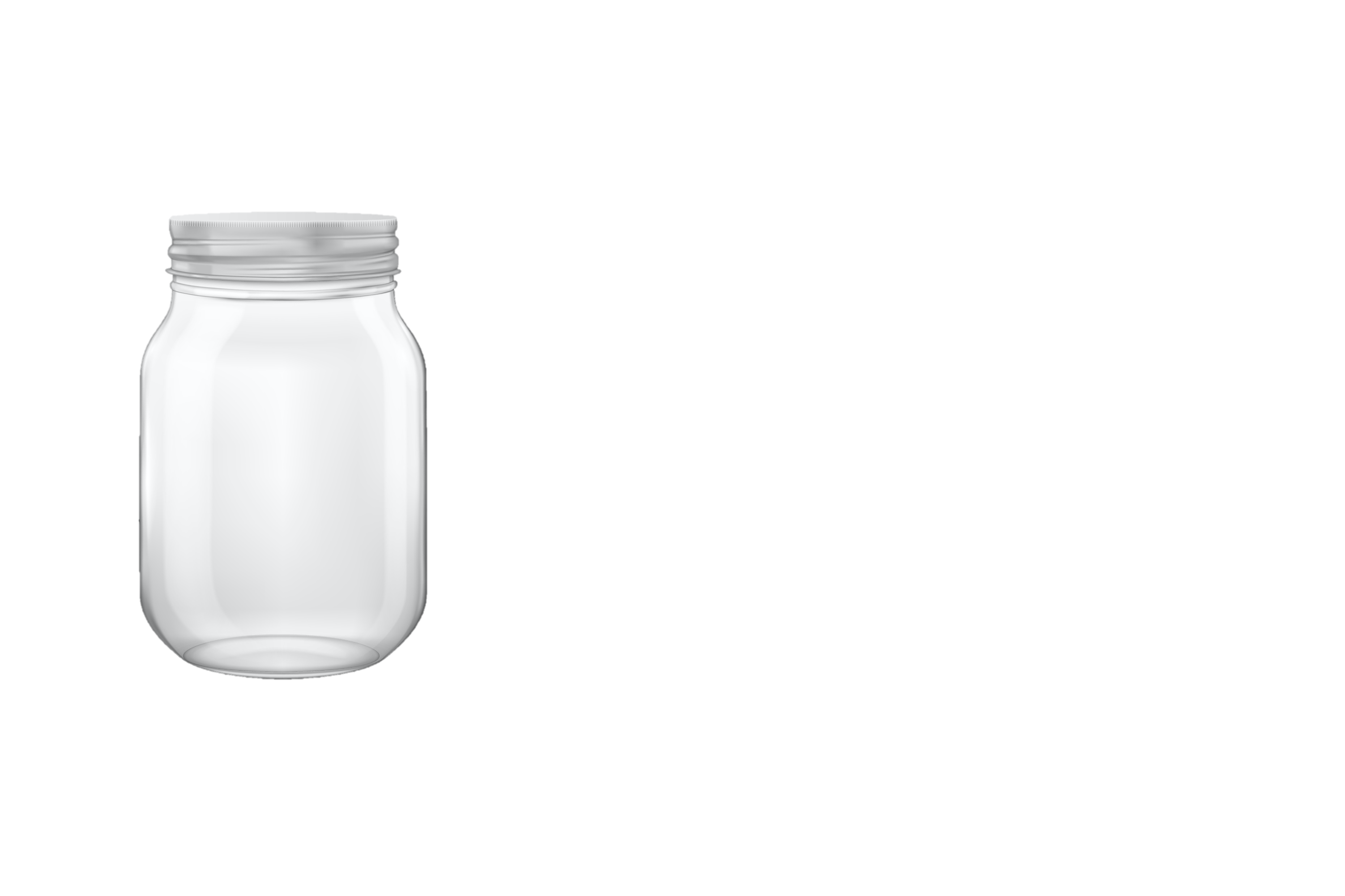 Back
اكتب السؤال هُنا
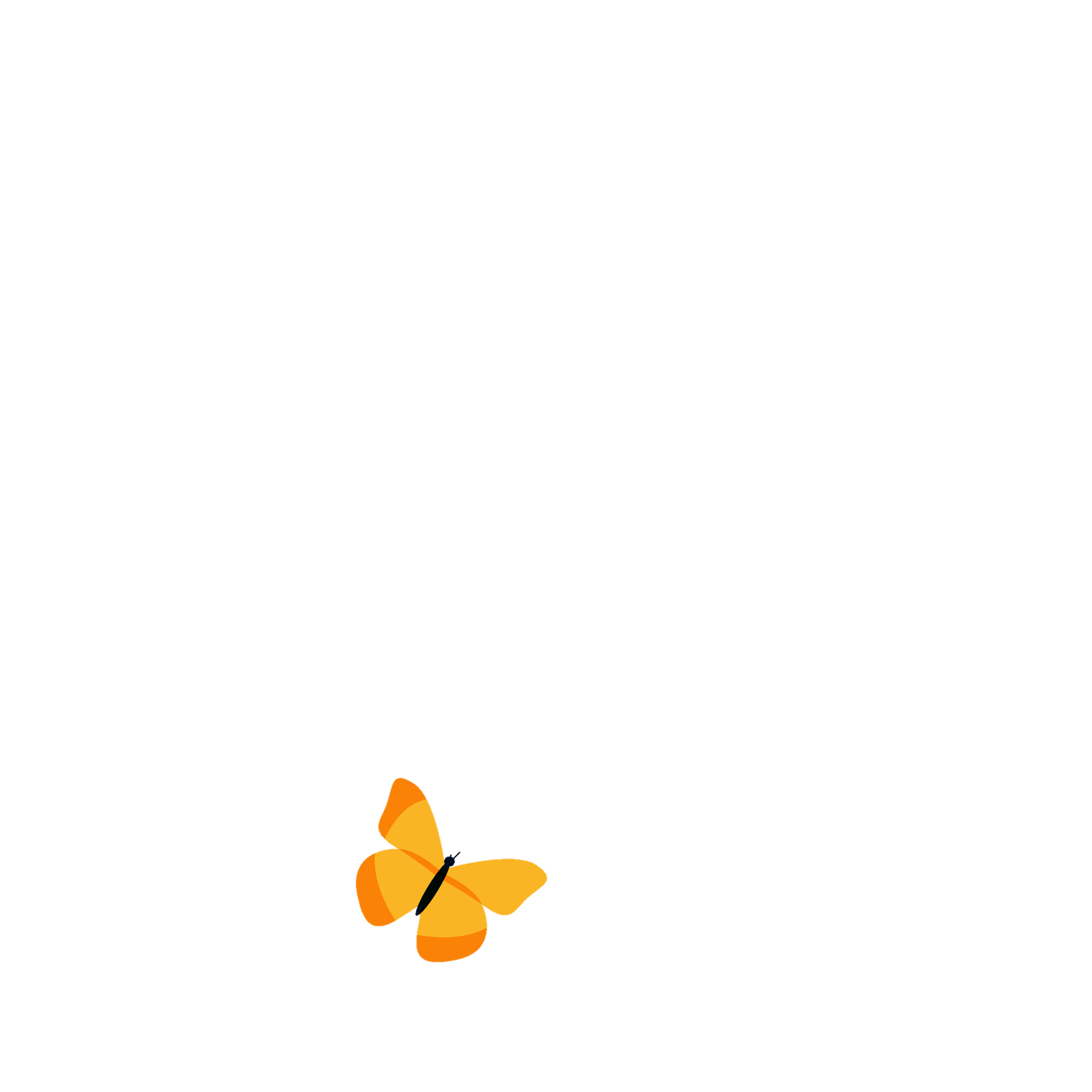 الإجابة
اكتب الإجابة هُنا
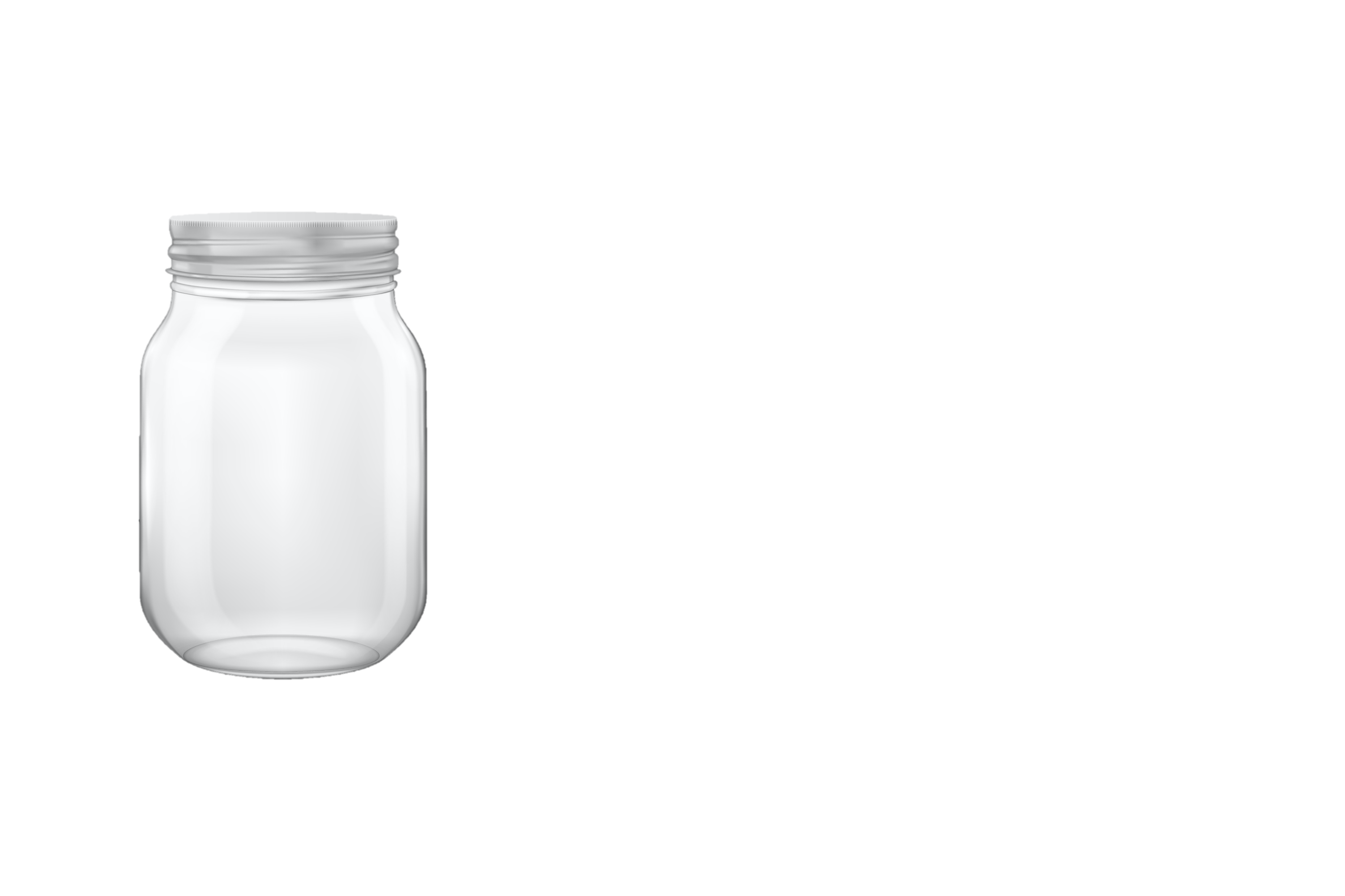 Back
اكتب السؤال هُنا
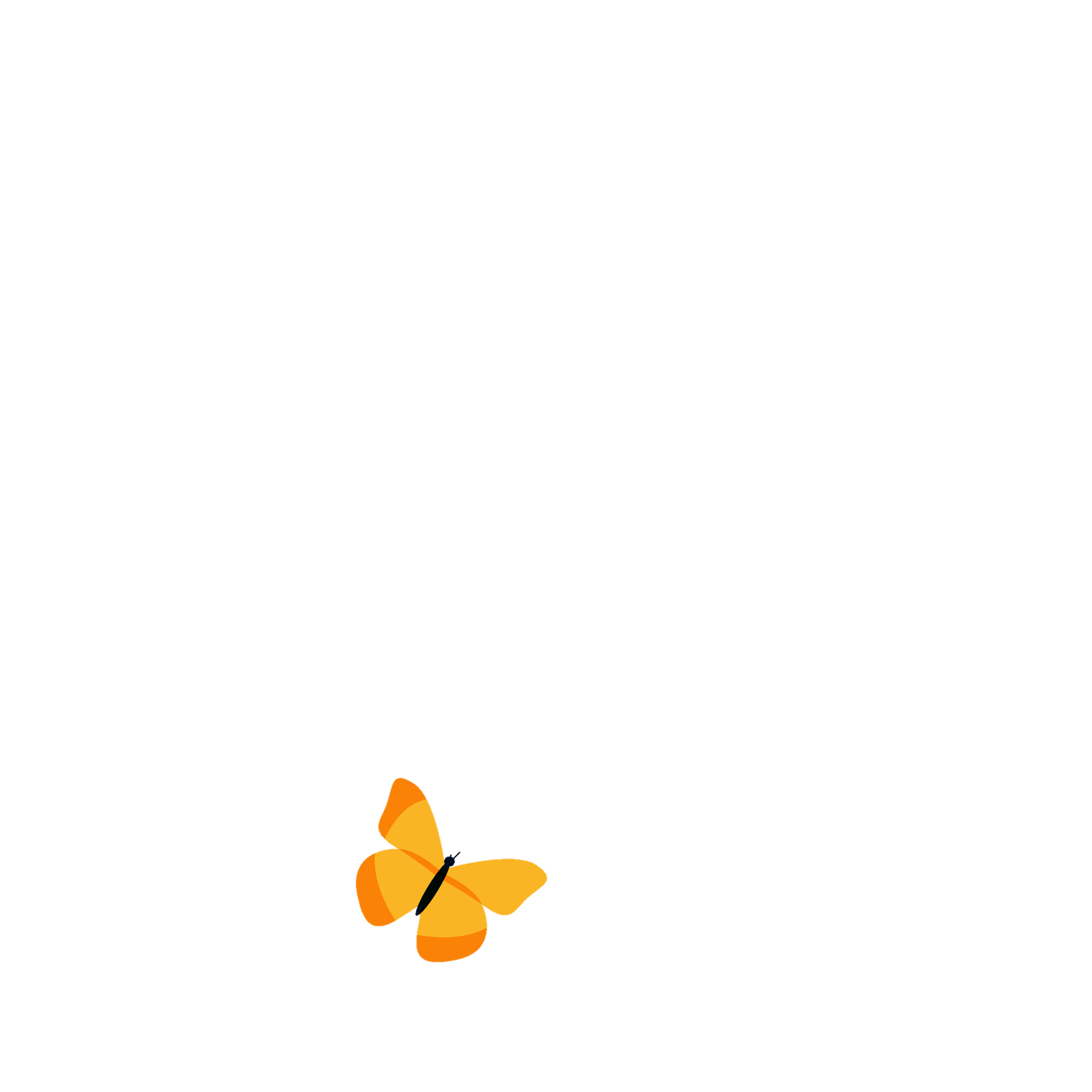 الإجابة
اكتب الإجابة هُنا
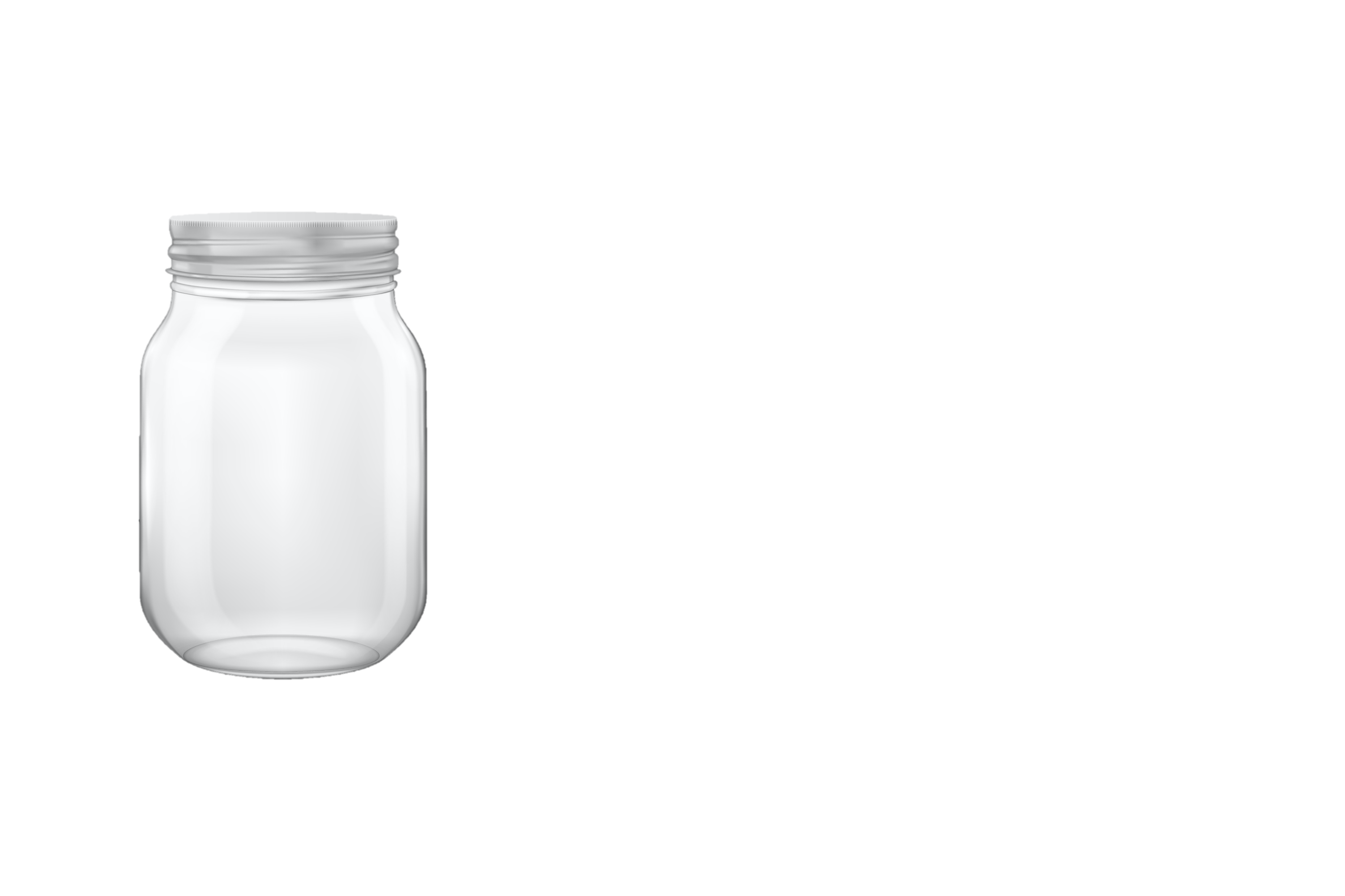 Back
اكتب السؤال هُنا
الإجابة
اكتب الإجابة هُنا
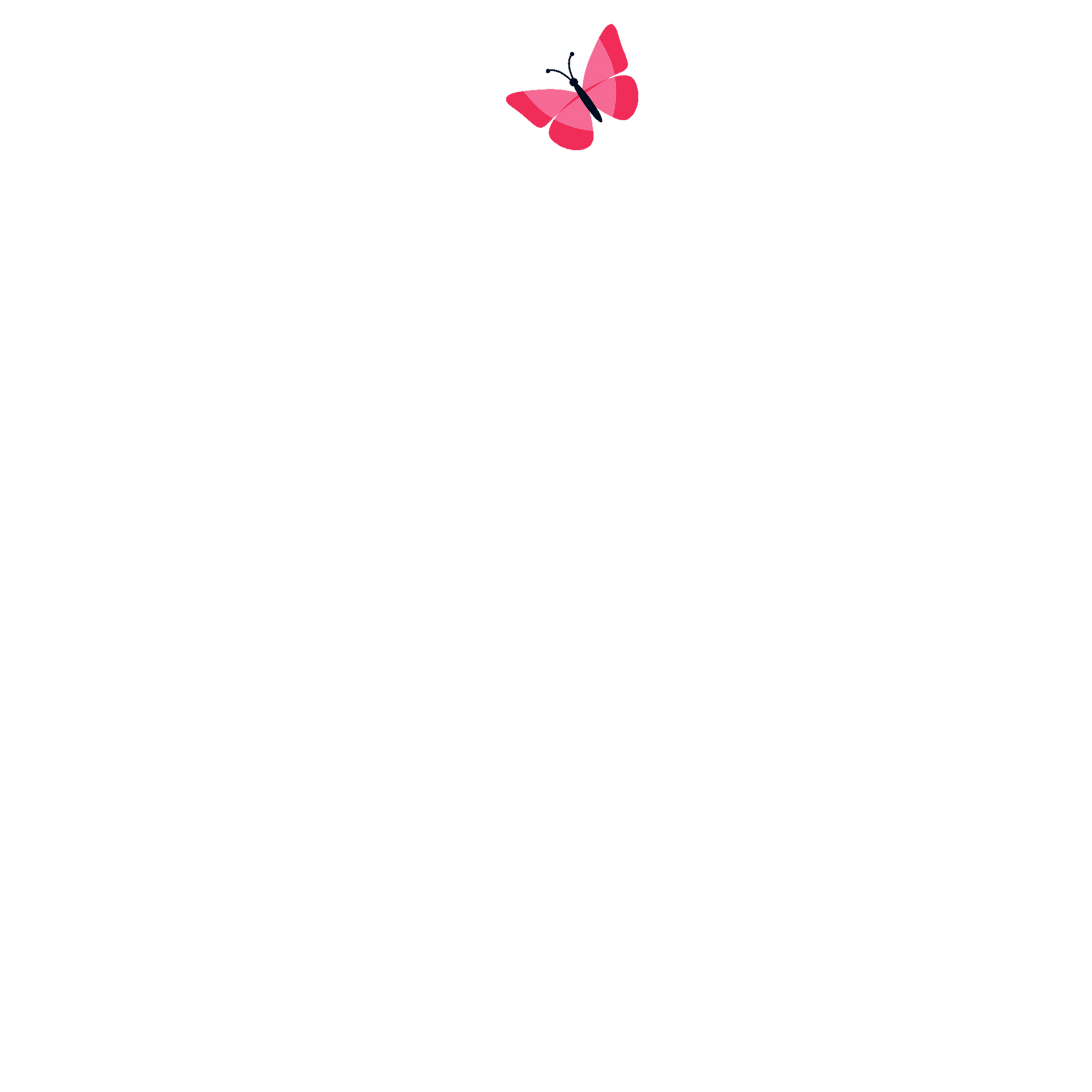 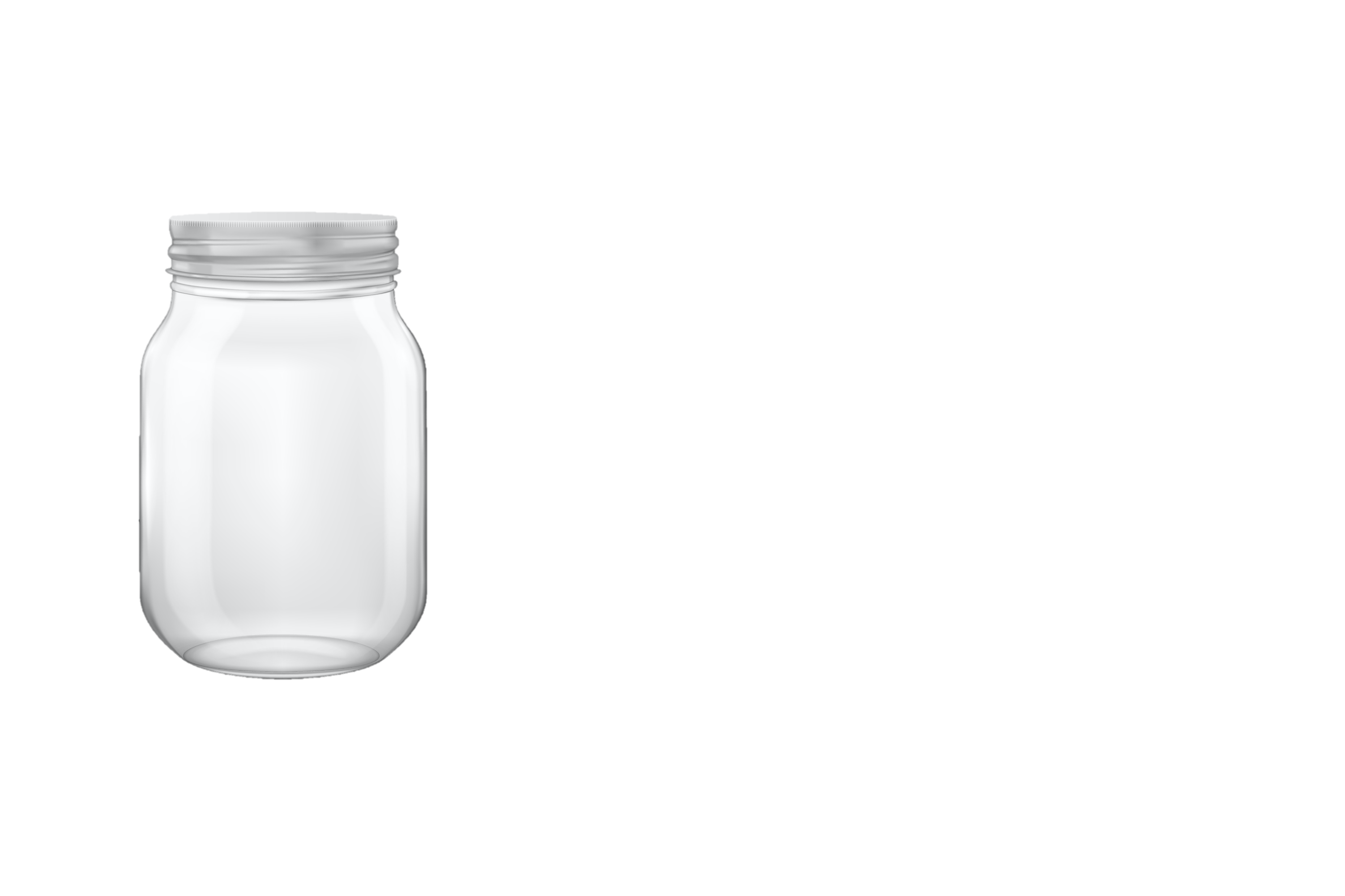 Back
اكتب السؤال هُنا
الإجابة
اكتب الإجابة هُنا
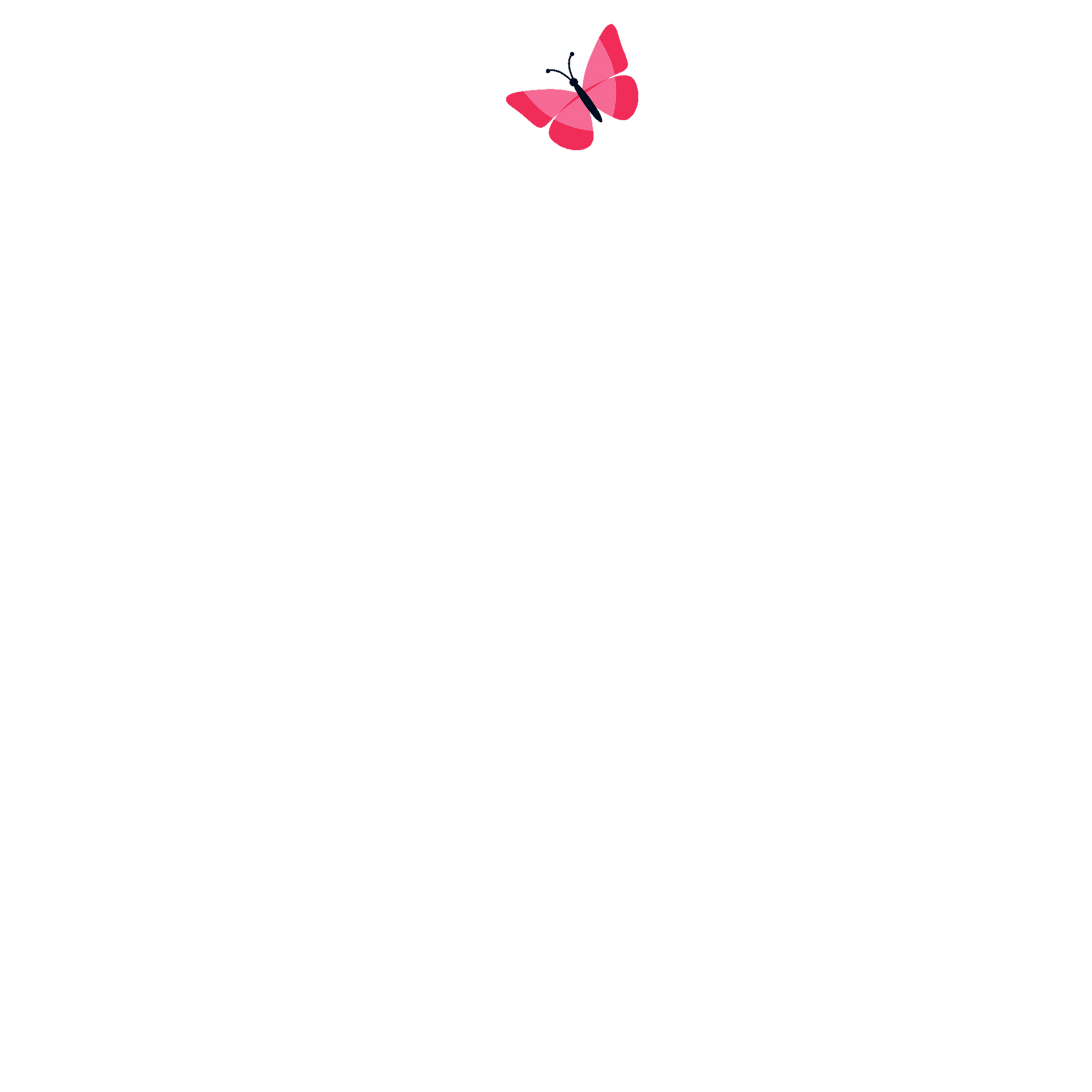 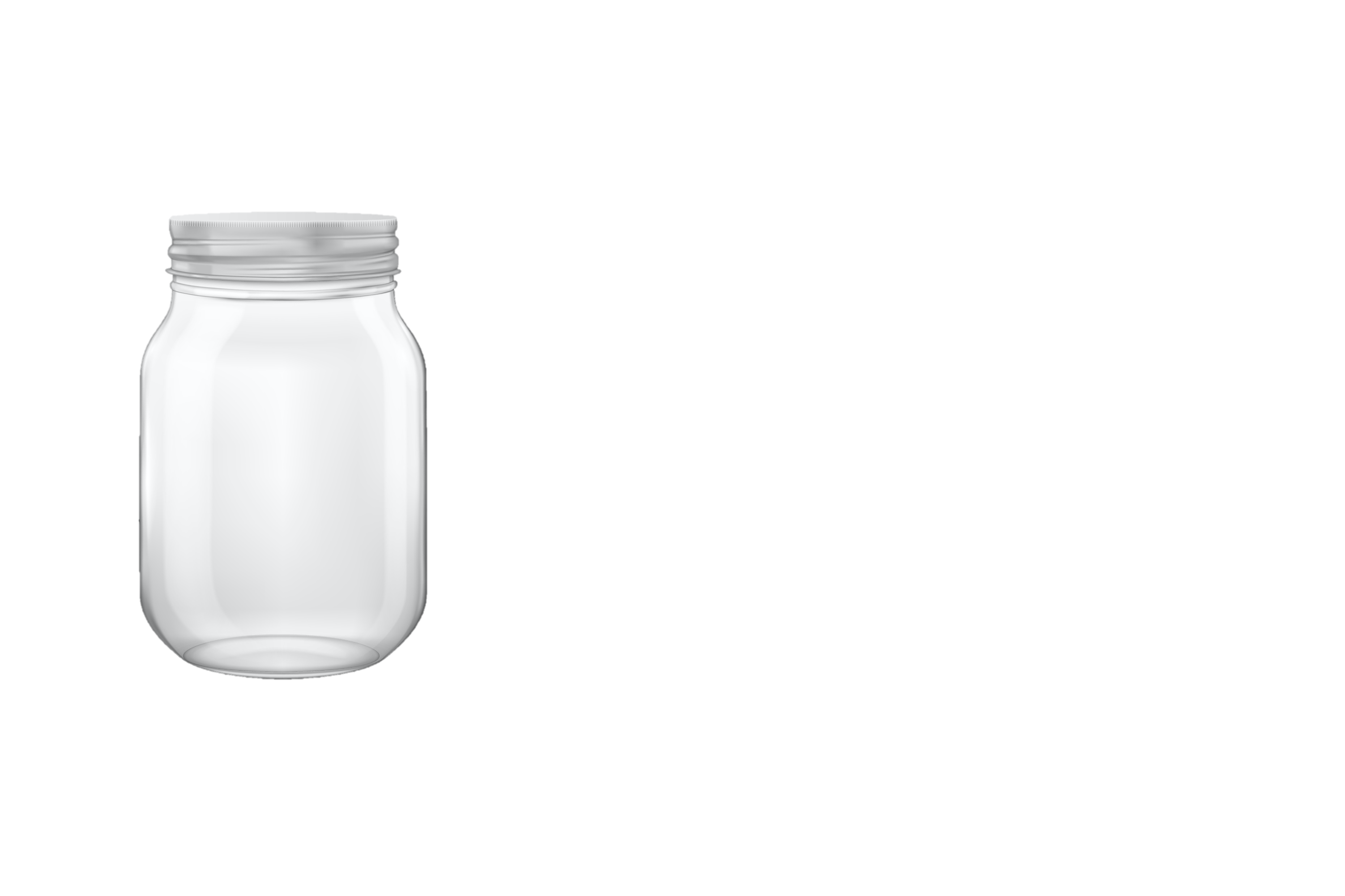 Back
اكتب السؤال هُنا
الإجابة
اكتب الإجابة هُنا
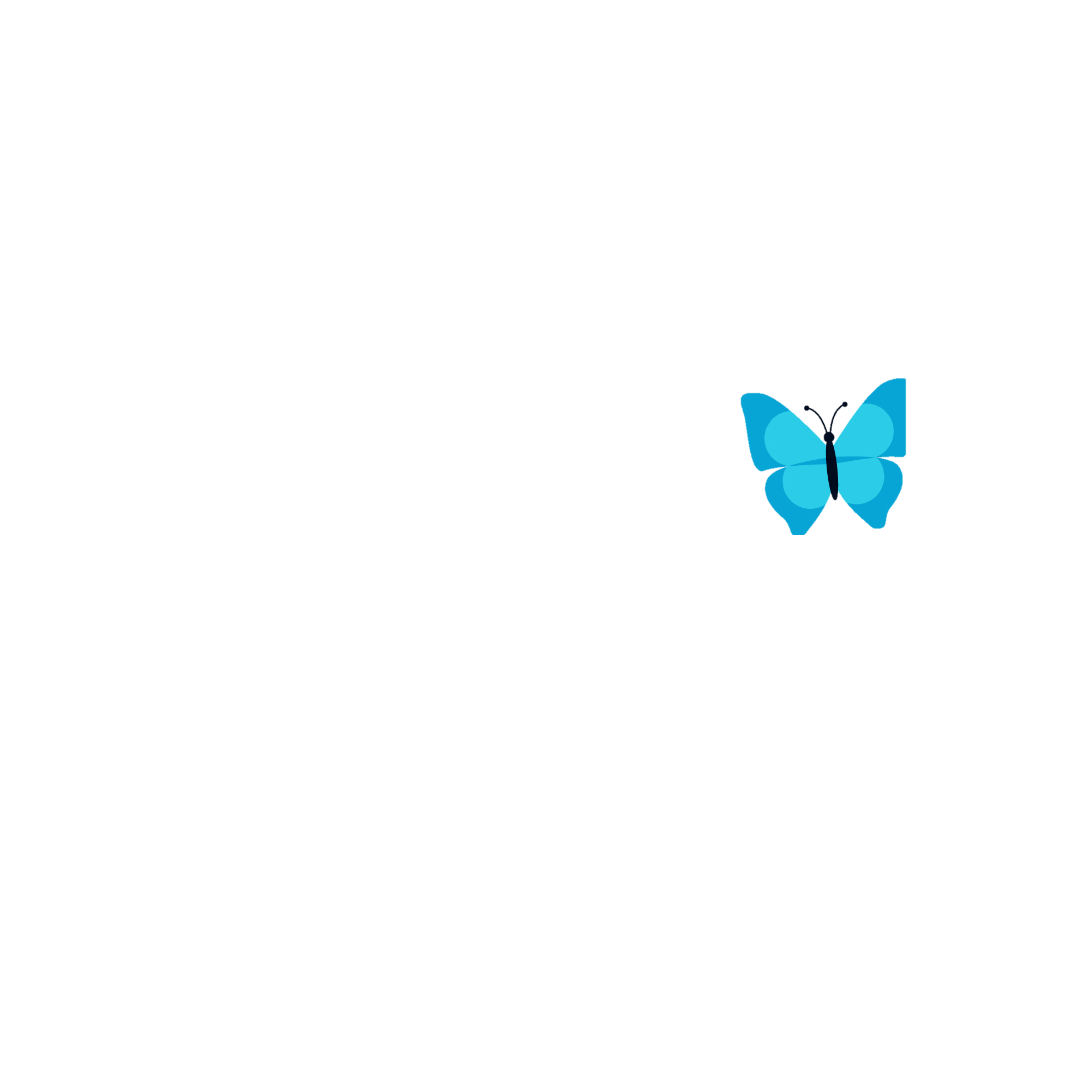 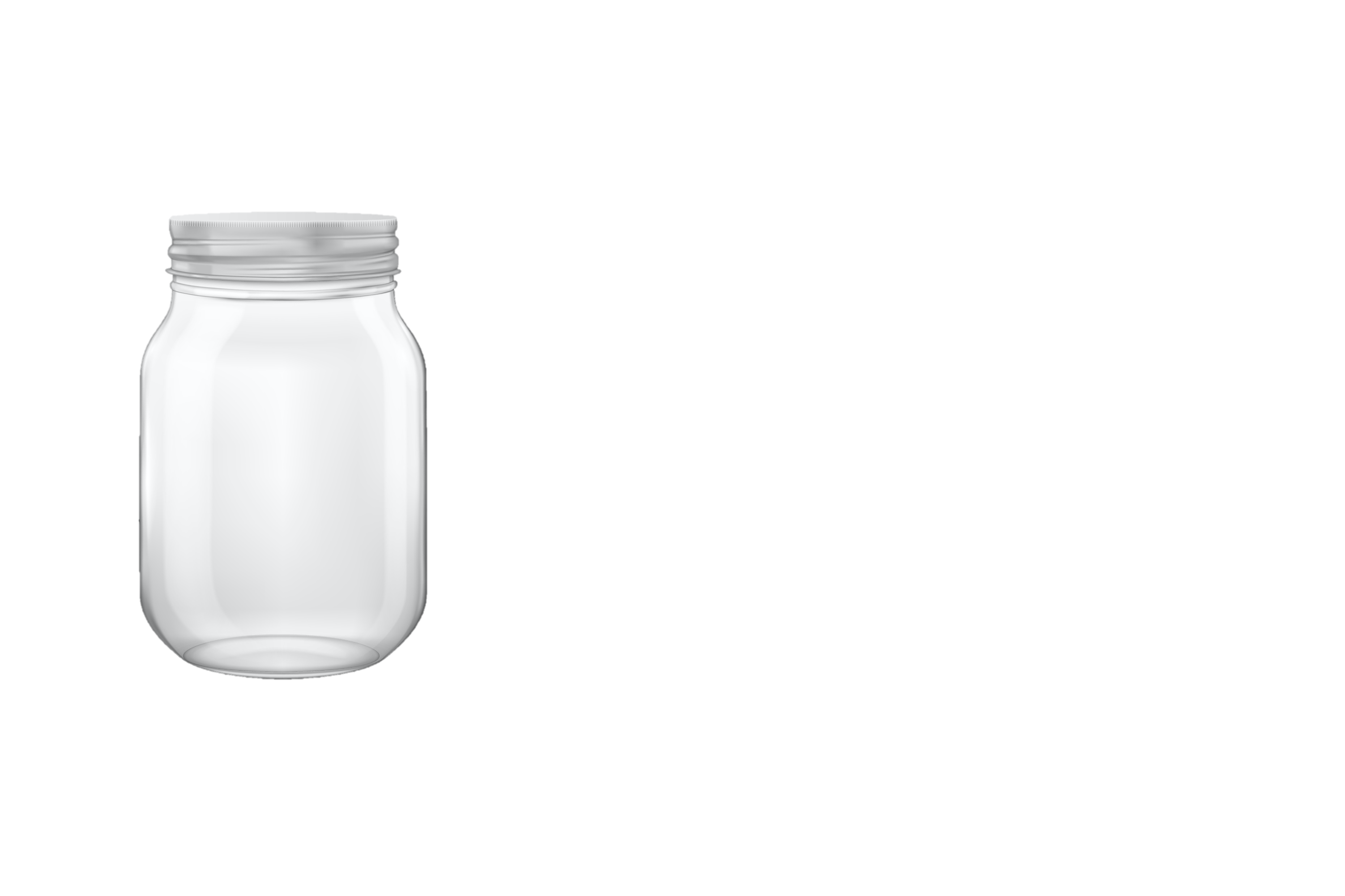 Back
اكتب السؤال هُنا
الإجابة
اكتب الإجابة هُنا
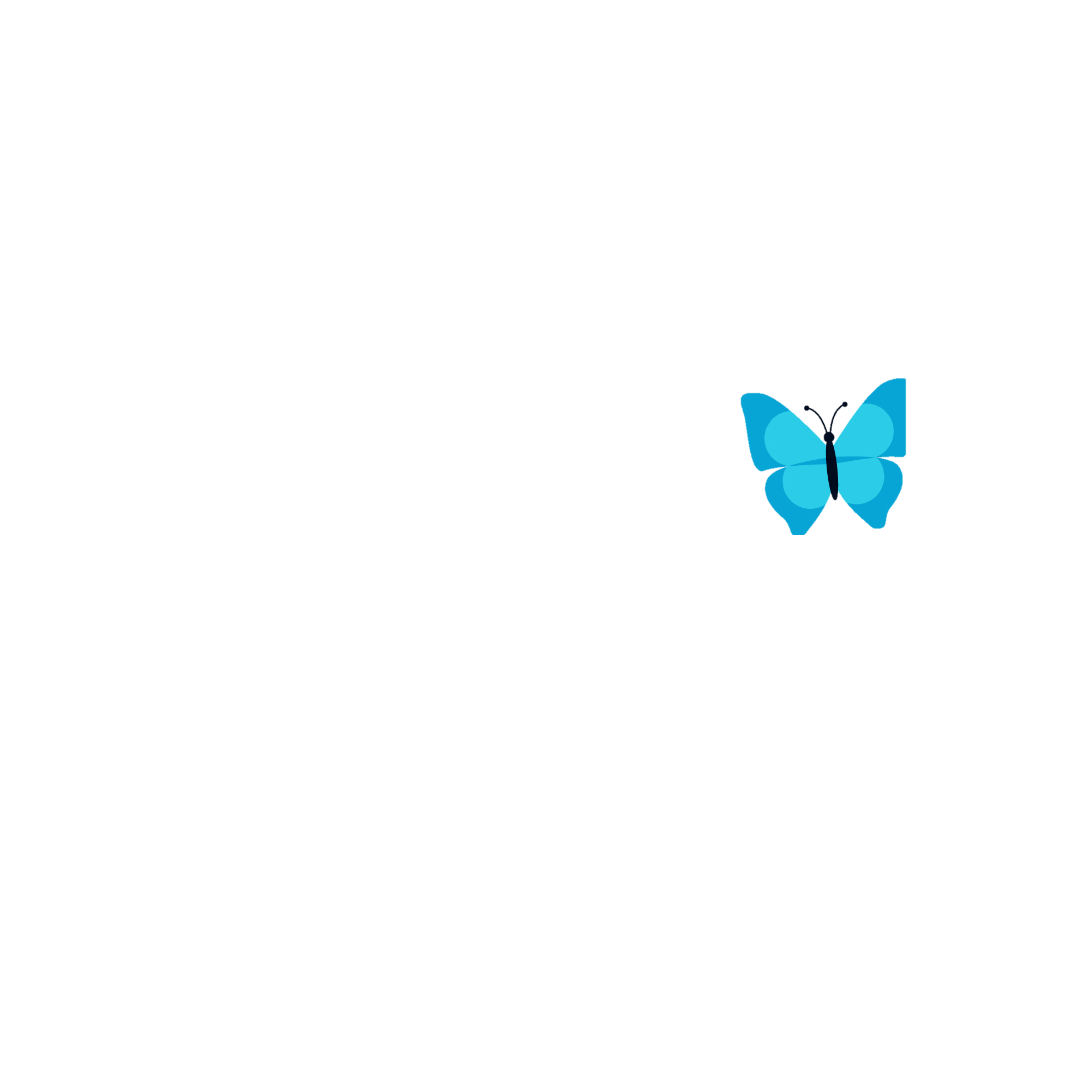 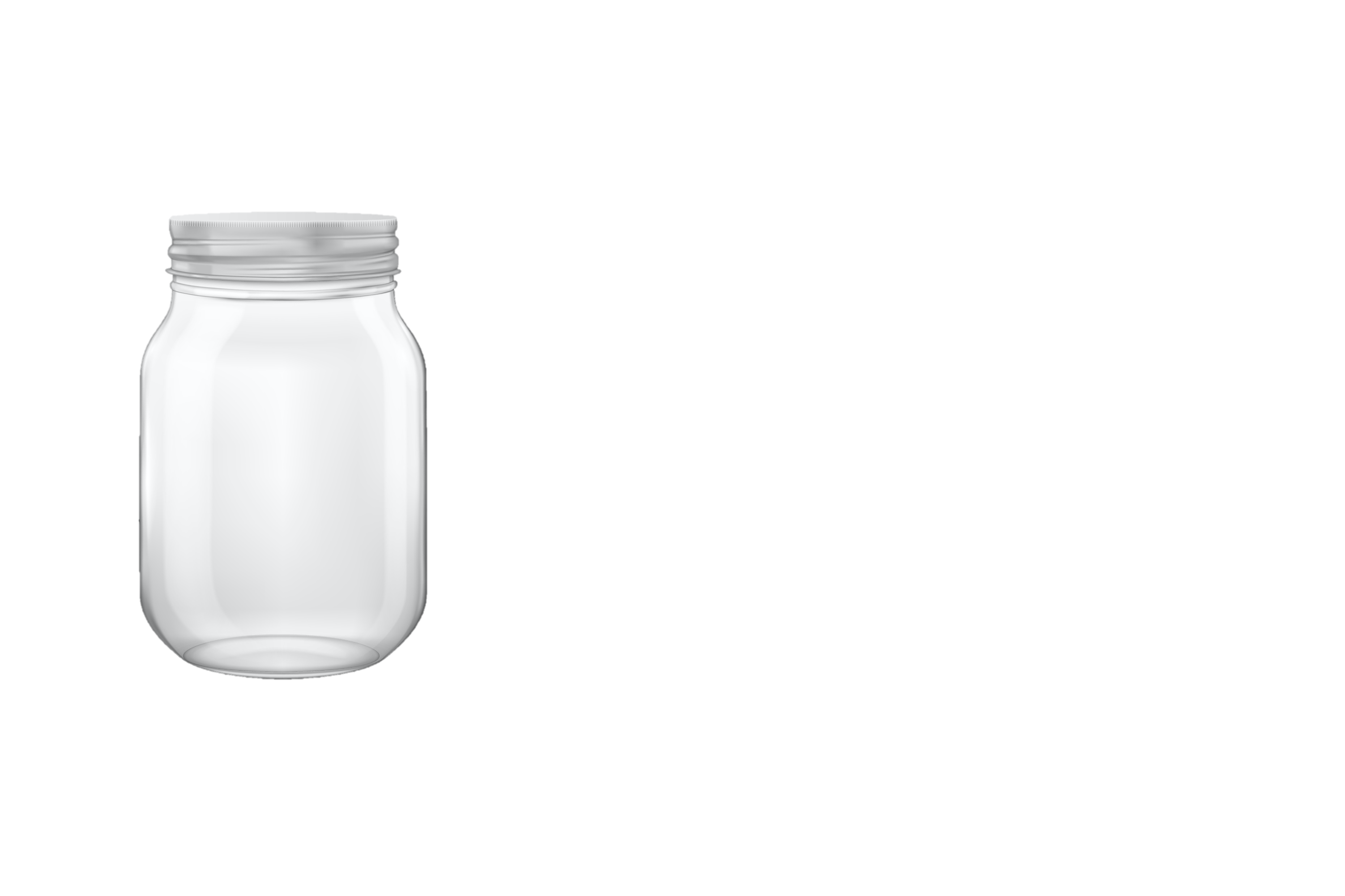 Back
اكتب السؤال هُنا
الإجابة
اكتب الإجابة هُنا
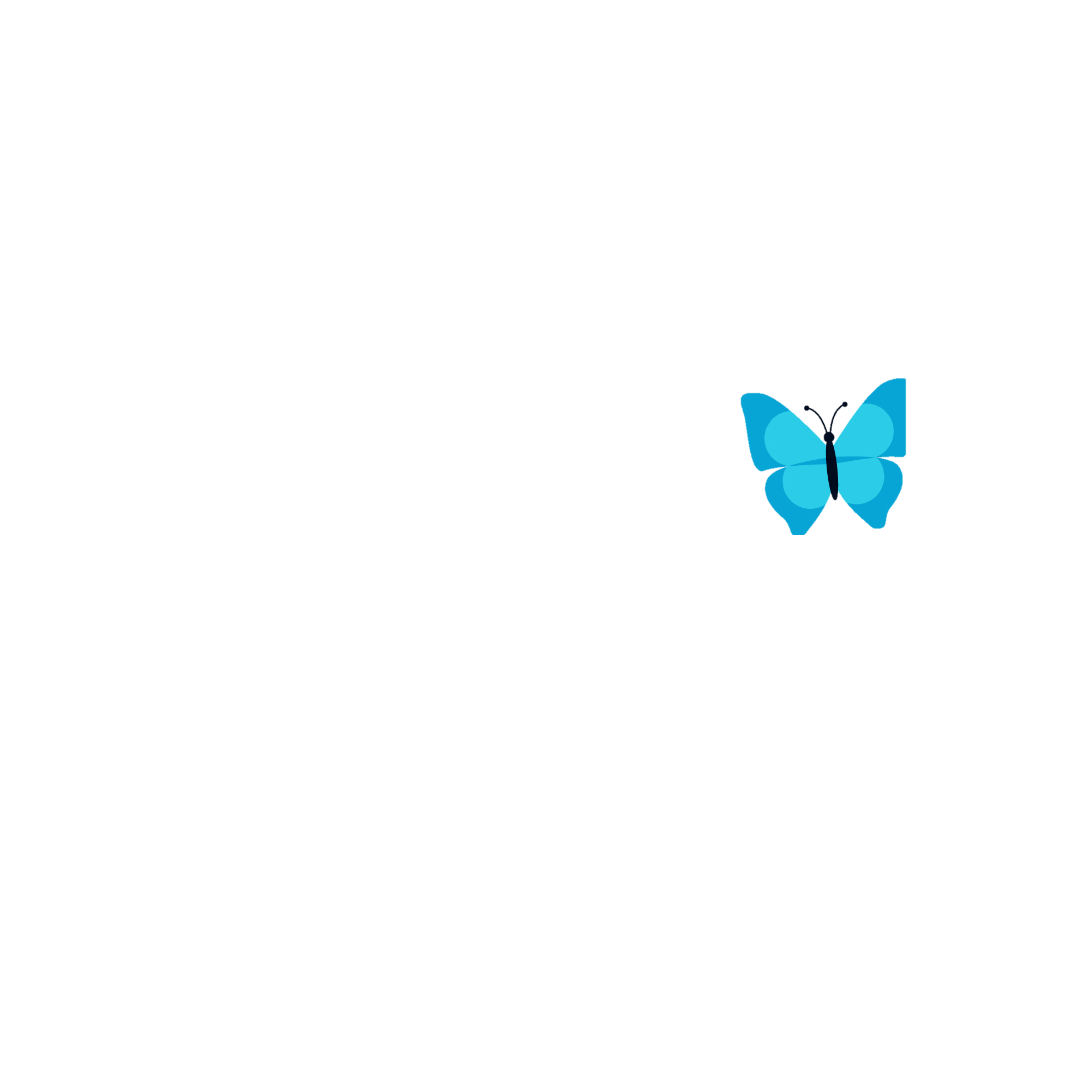 هذا العمـل مجـاني ولا يُمكن بيعه


للمزيد من الألعـاب 
اضغط علـى رابط قناة التلغرام
https://t.me/joinchat/AAAAAEhunMg7L7FnnGhcLw